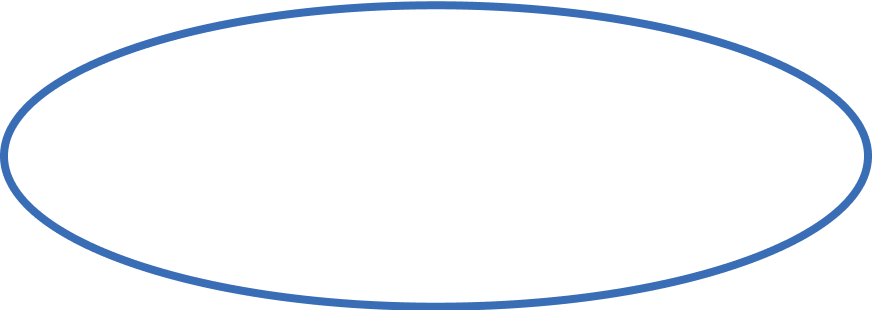 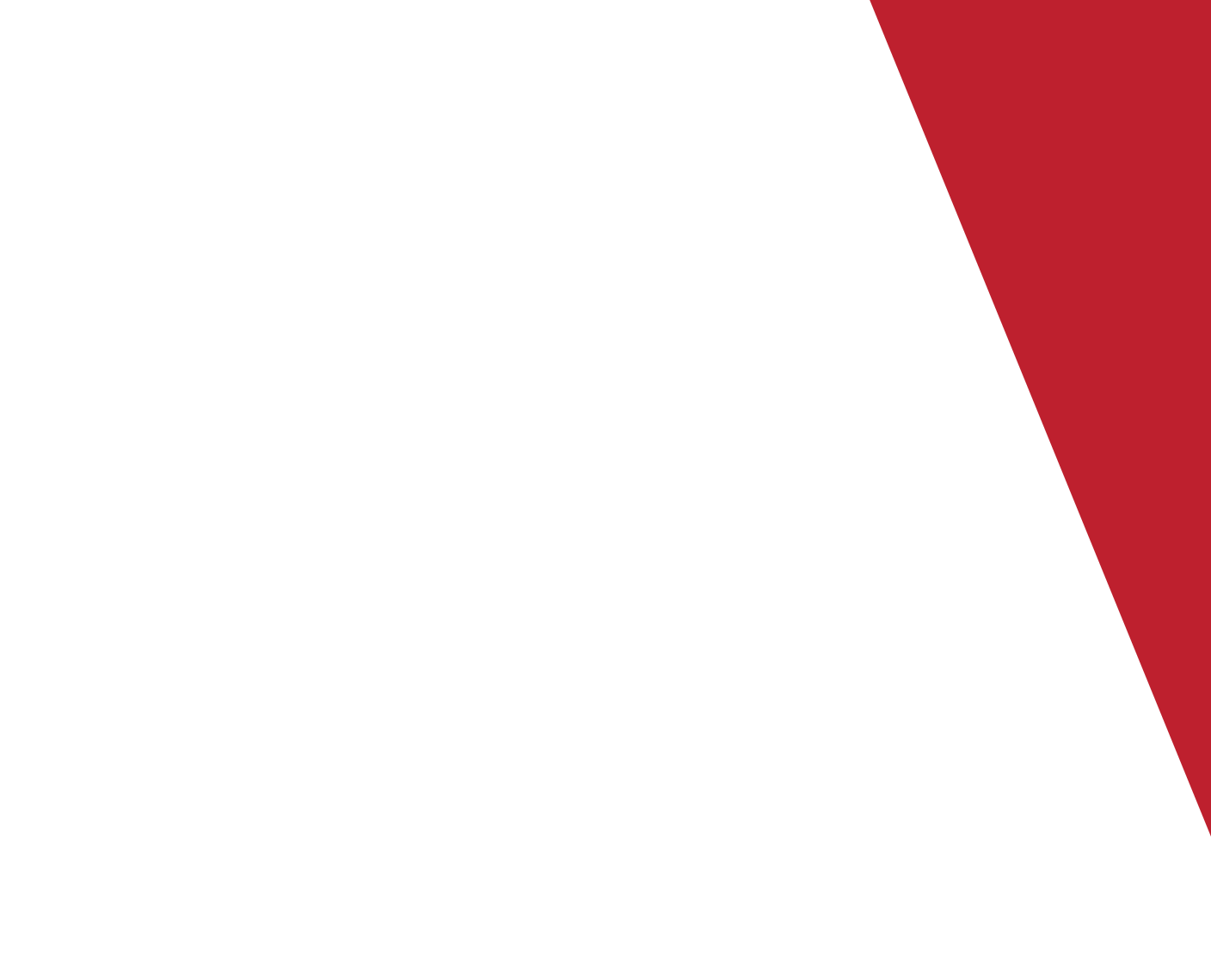 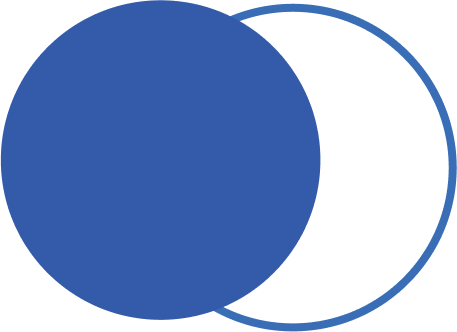 Good morning, Aeries!
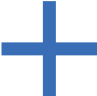 Discipline Dashboard
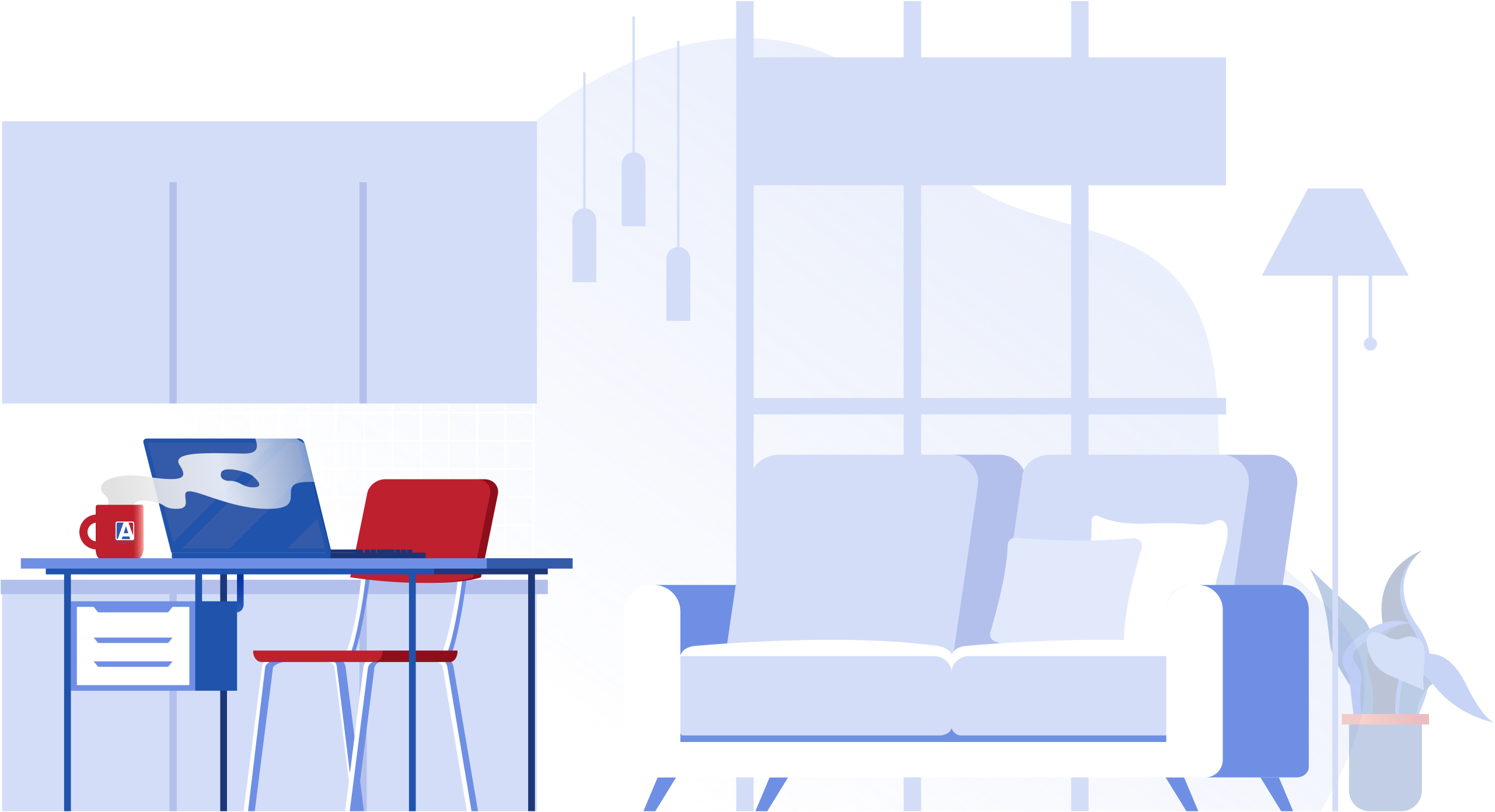 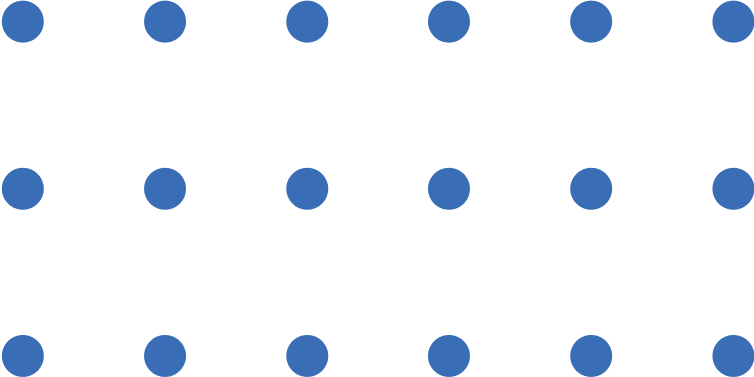 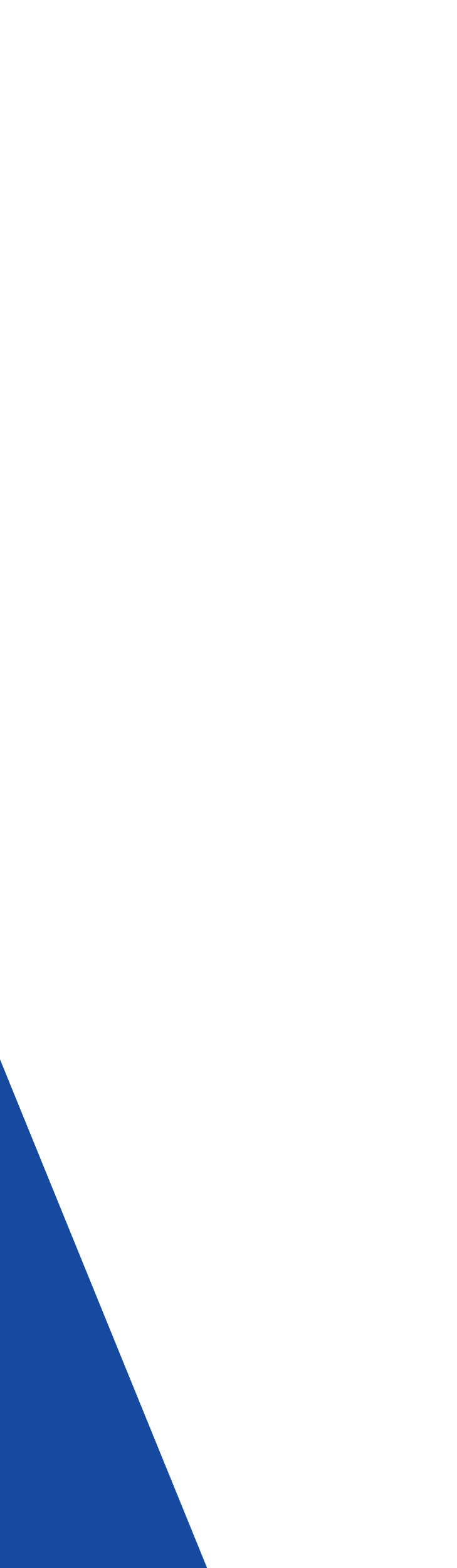 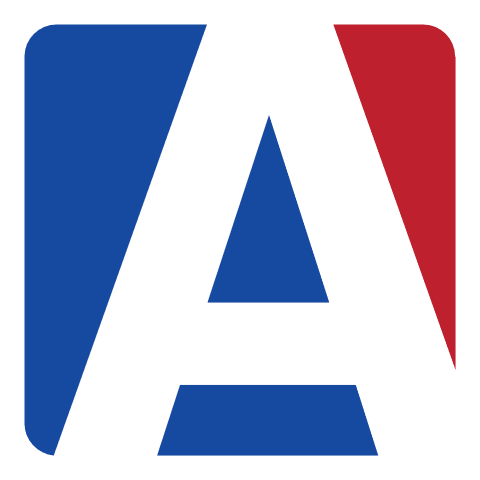 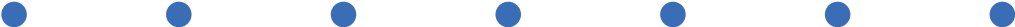 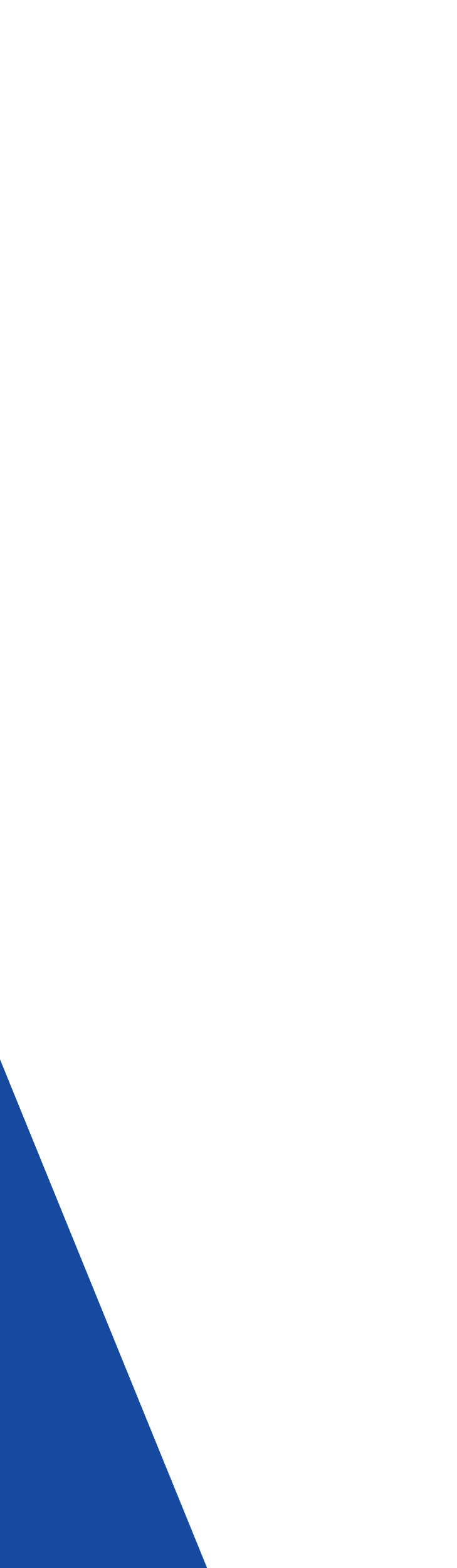 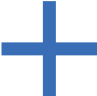 Speaking today:
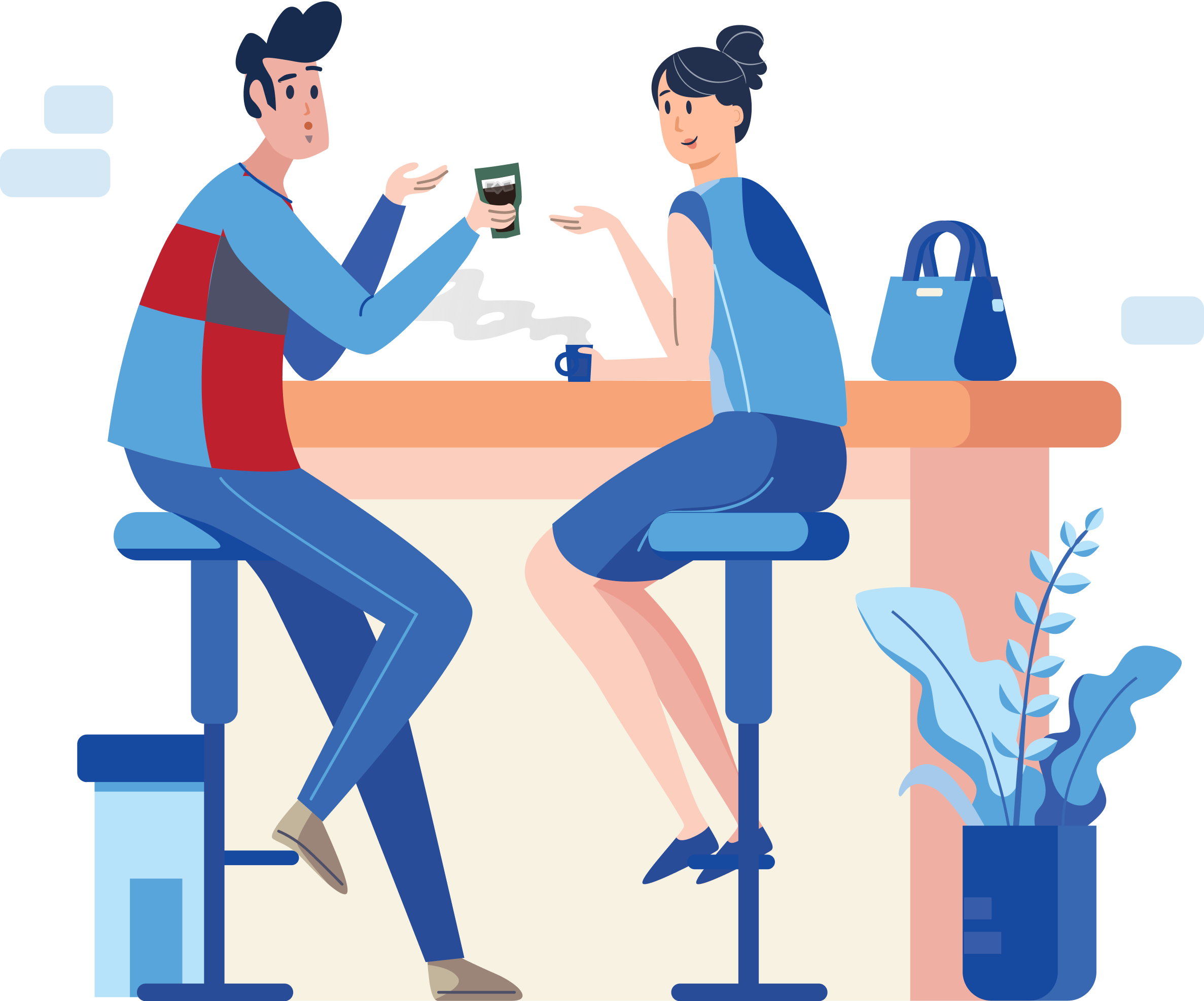 SUSAN PROW |  Implementation Coordinator
susan@aeries.com
DESIREE GUERRERO | Training Specialist
desireeg@aeries.com
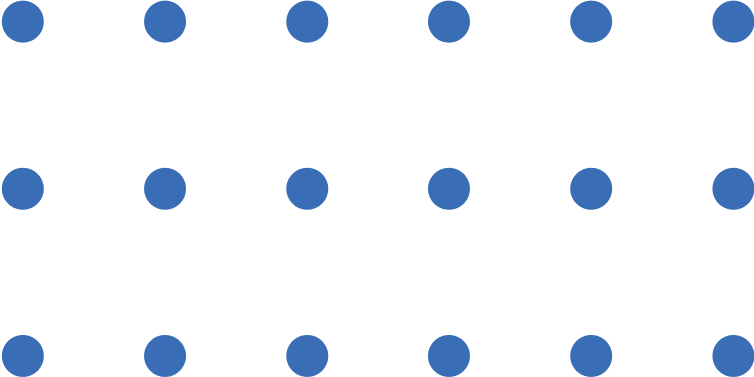 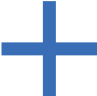 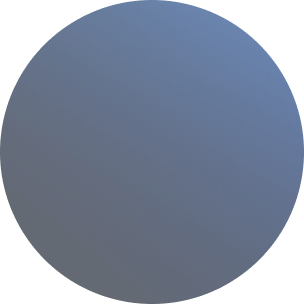 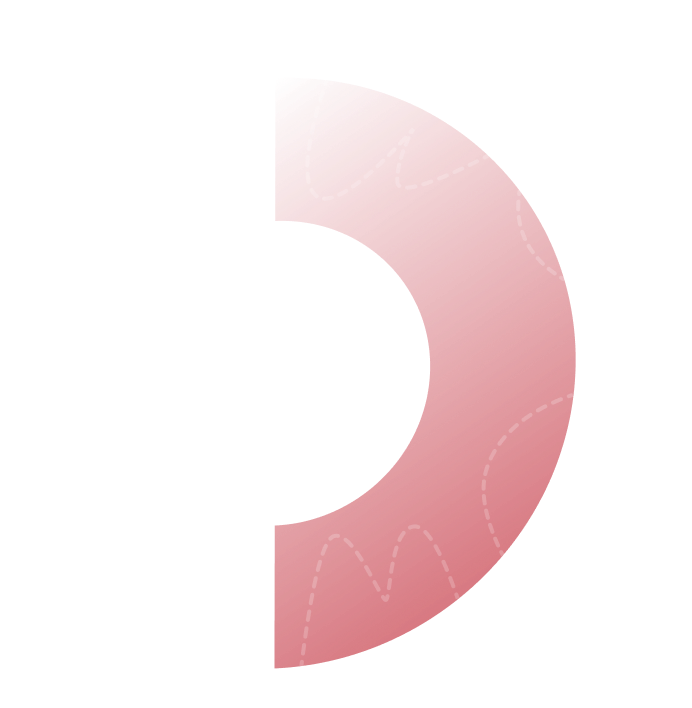 Discipline Dashboard
A resource for monitoring discipline.
Supports data driven decision making.
Ready for use!
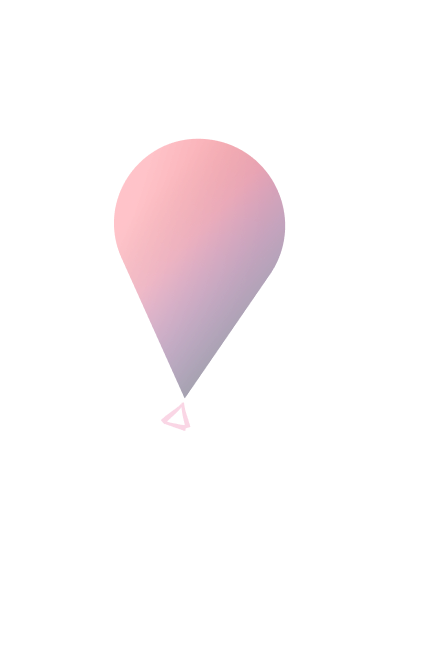 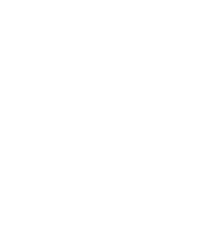 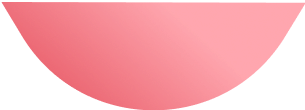 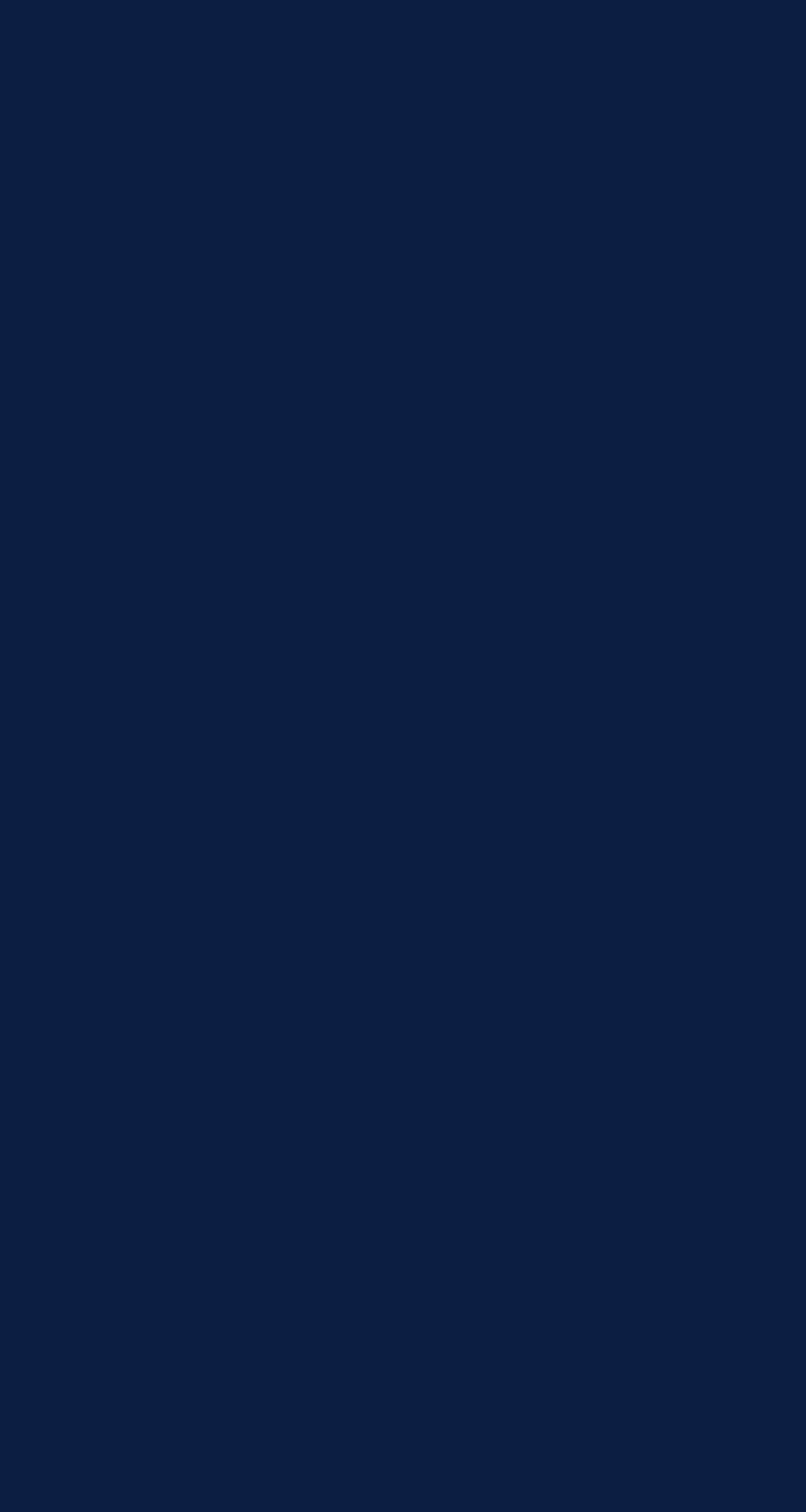 The Discipline Dashboard displays analytic data of 
Assertive Discipline (ADS) incidents 
for the current academic year.
Why use the Discipline Dashboard?
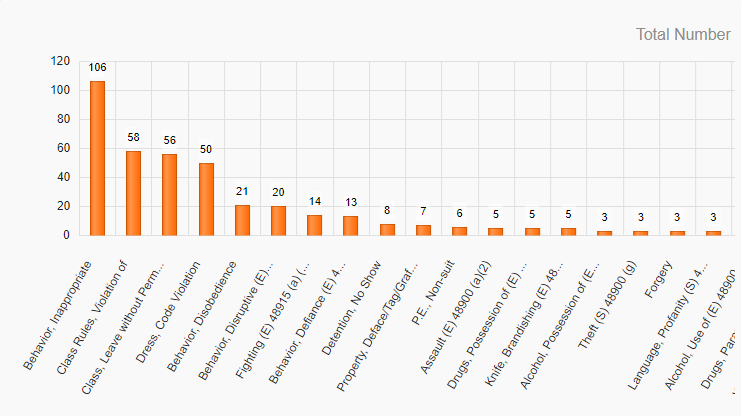 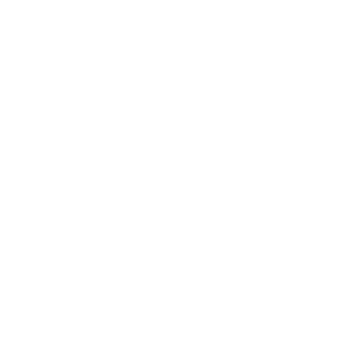 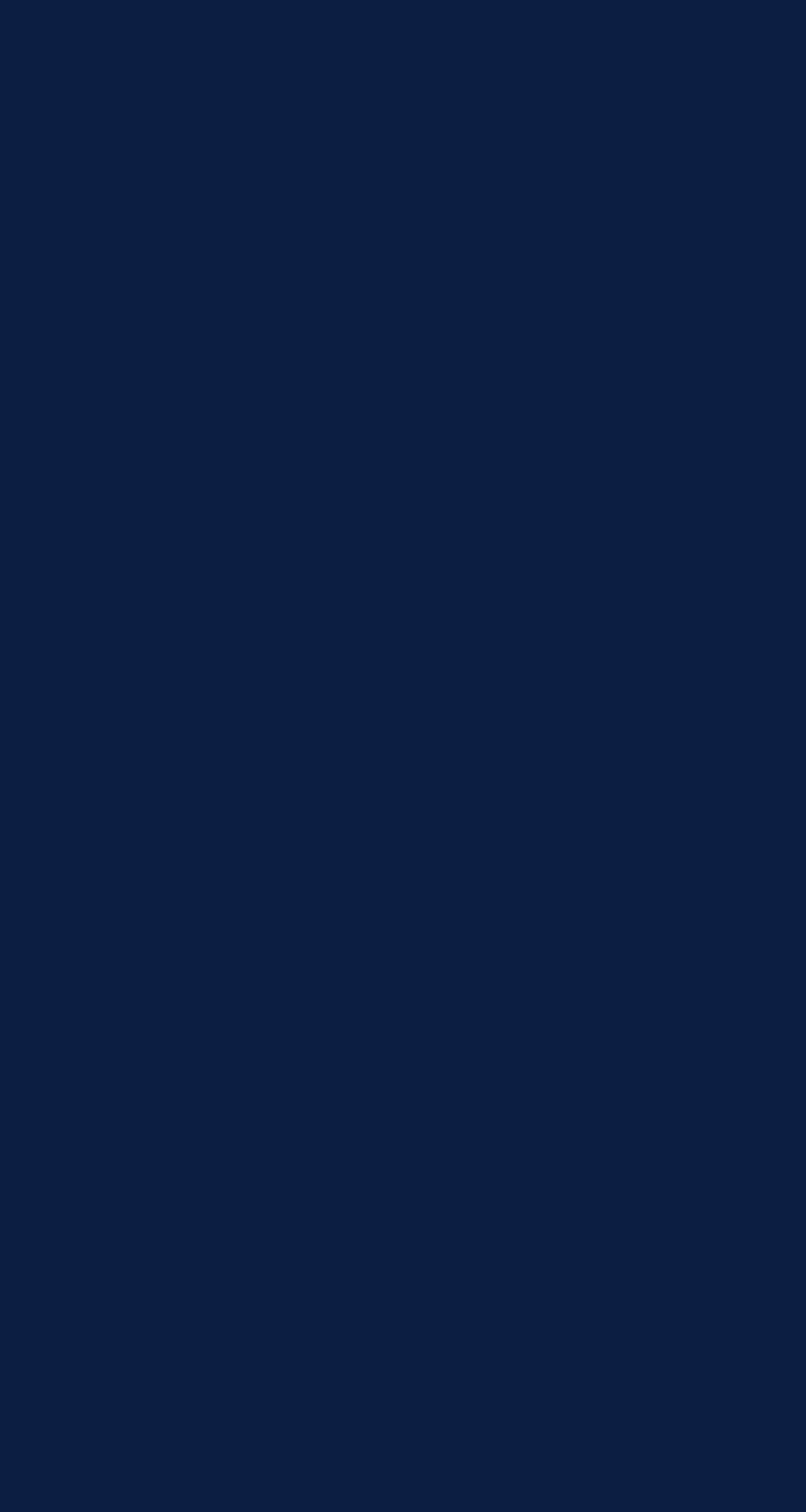 Accessing the Discipline Dashboard
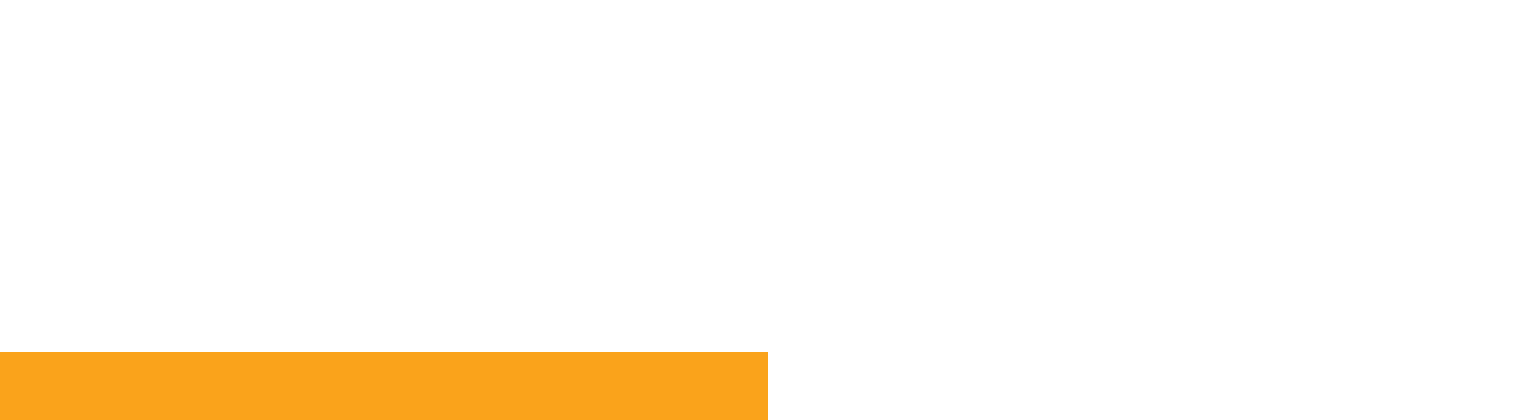 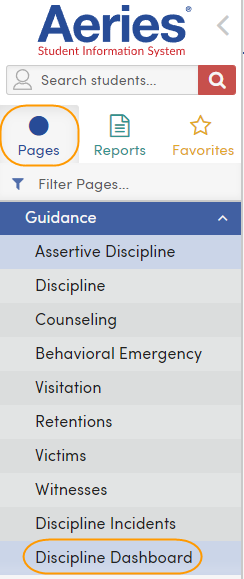 Permissions/Pages Tab
Read Rights to Assertive Discipline (ADS)

Student Data Node
Guidance Sub-Node
Discipline Dashboard
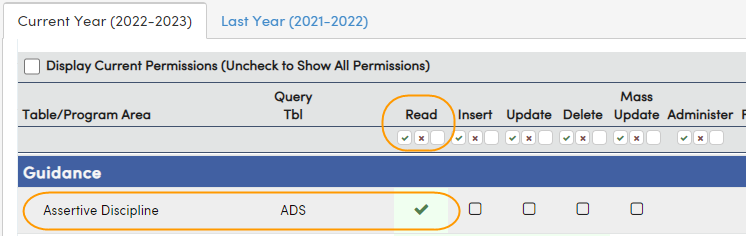 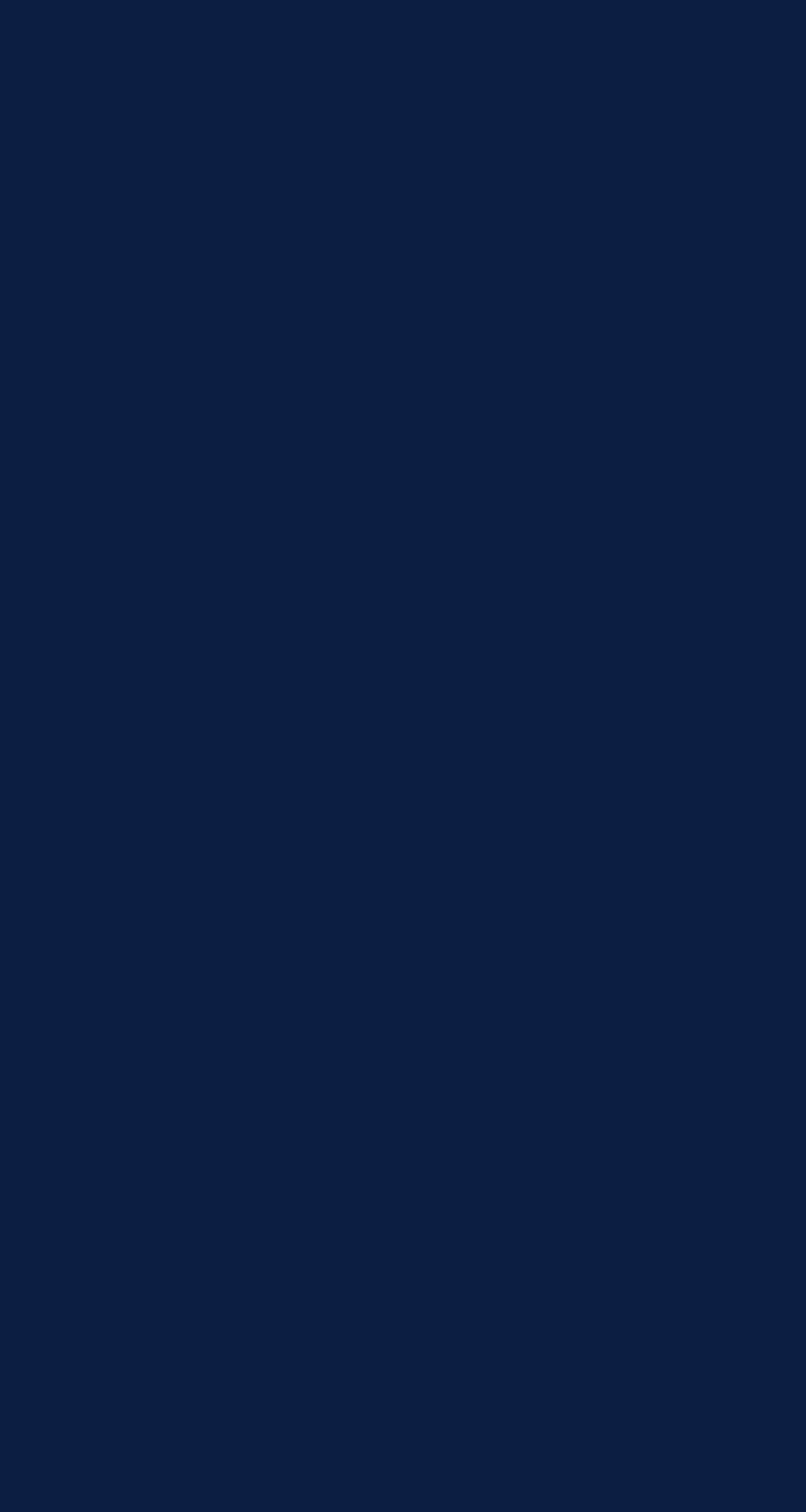 Options for viewing discipline data include:

Year to Date
Date Range

Assertive Discipline (ADS) Codes
Code selection options

Show Total # of Referrals
Referrals filtering options

Incidents for all Violation Codes
Incident filtering options

Downloading Details 
Exports to Excel

Export as an Image
Exports to a png

Click graphic to view associated students
Navigating the 
Discipline Dashboard
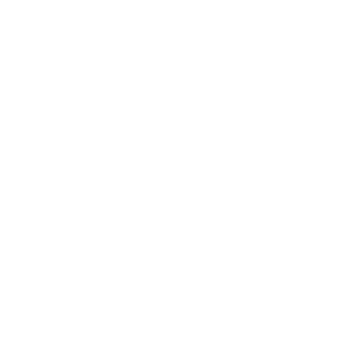 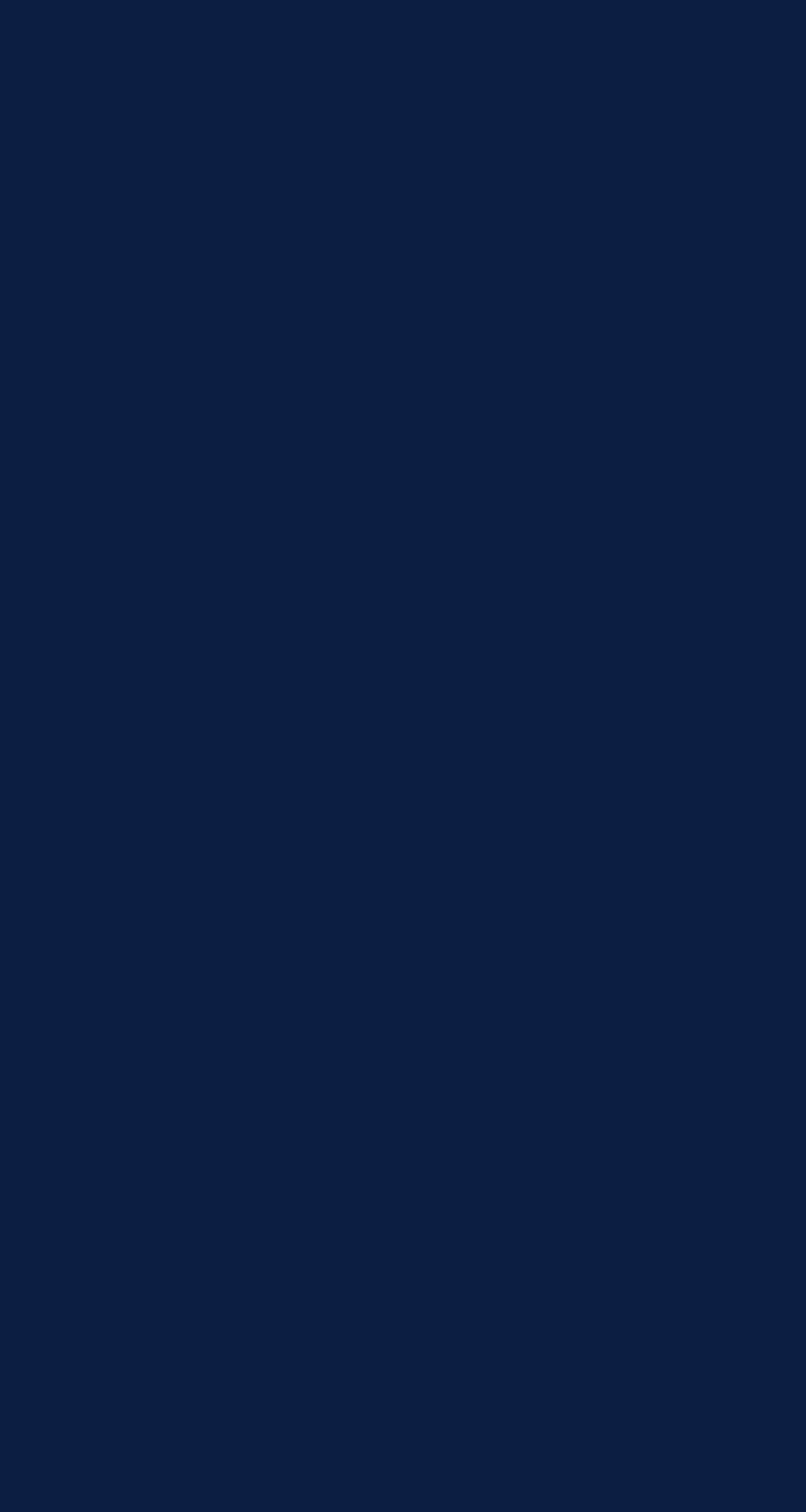 Discipline Dashboard Display
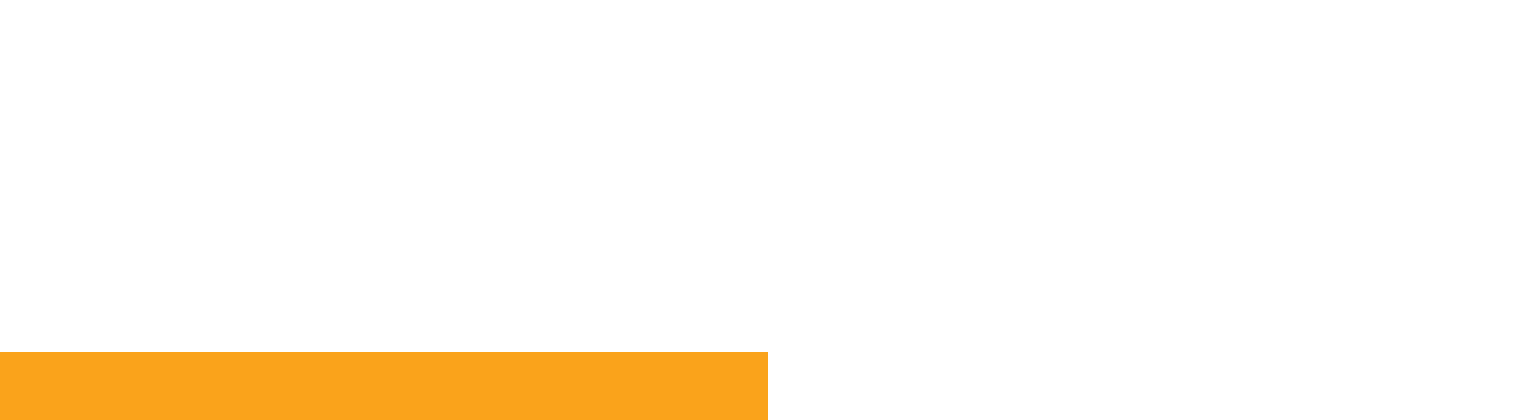 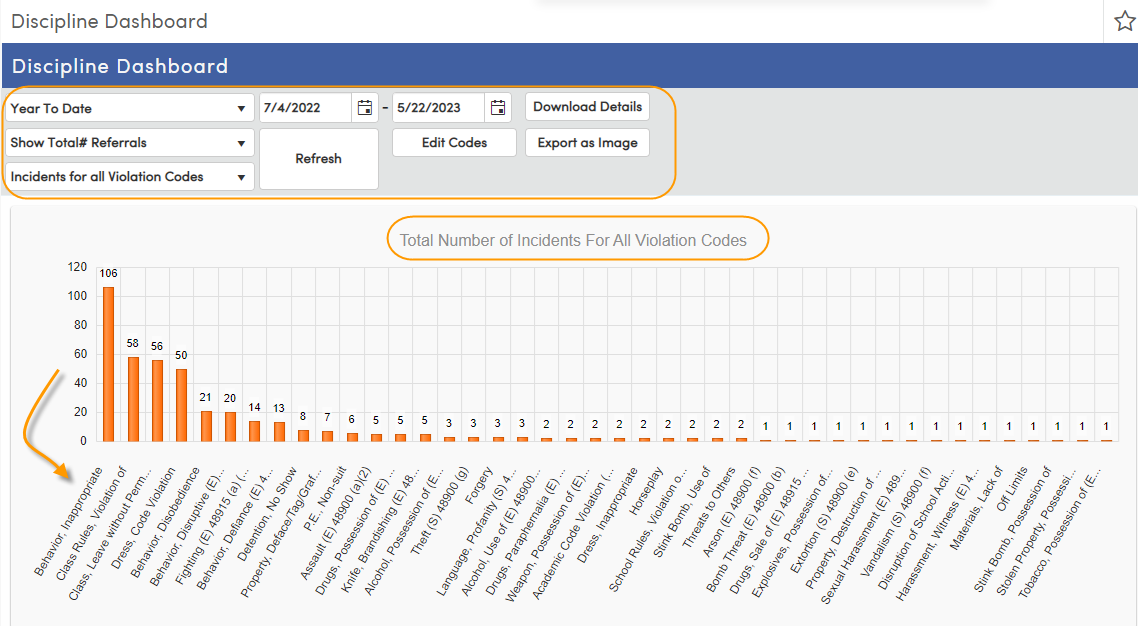 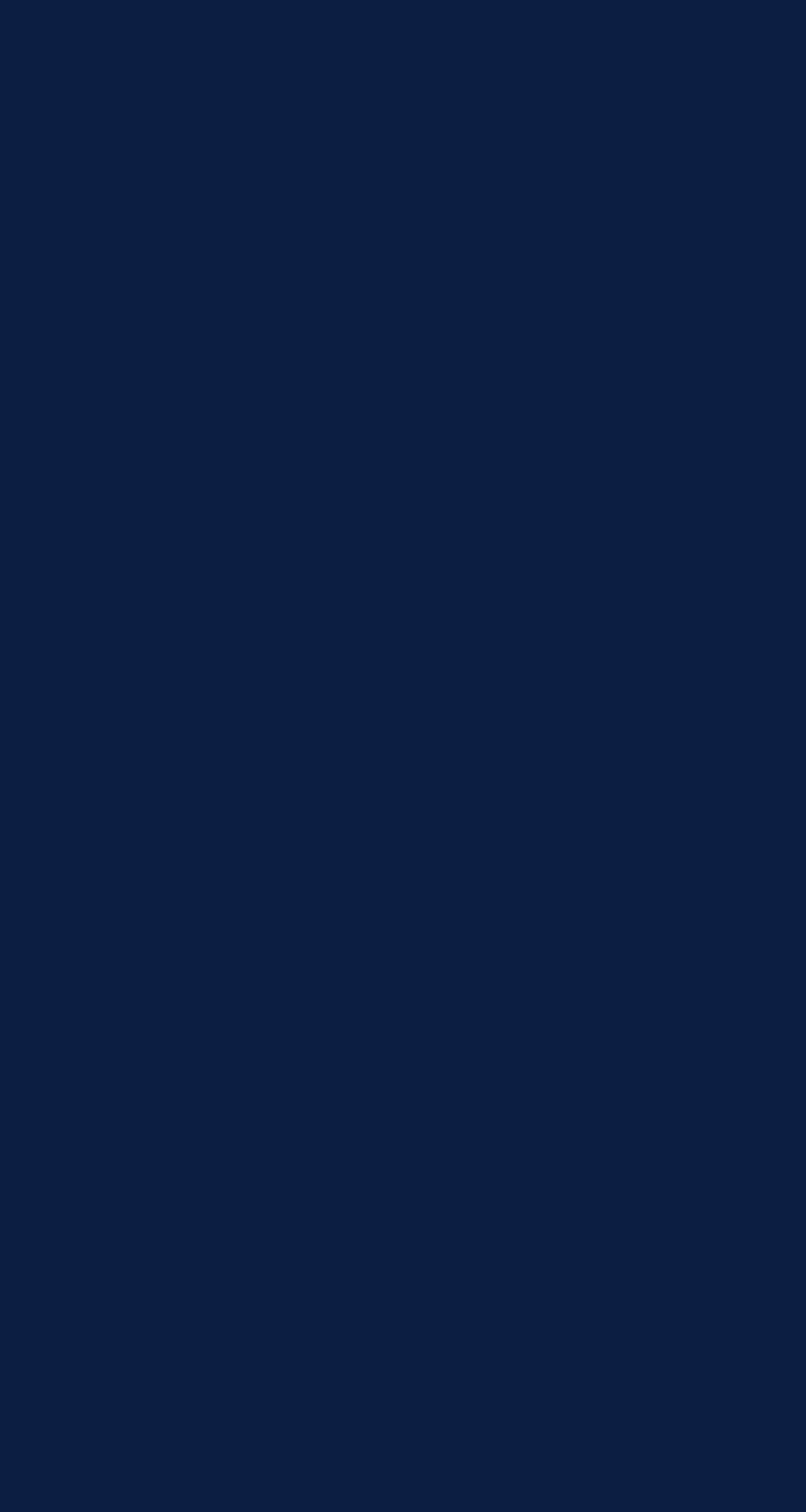 Year to Date Options
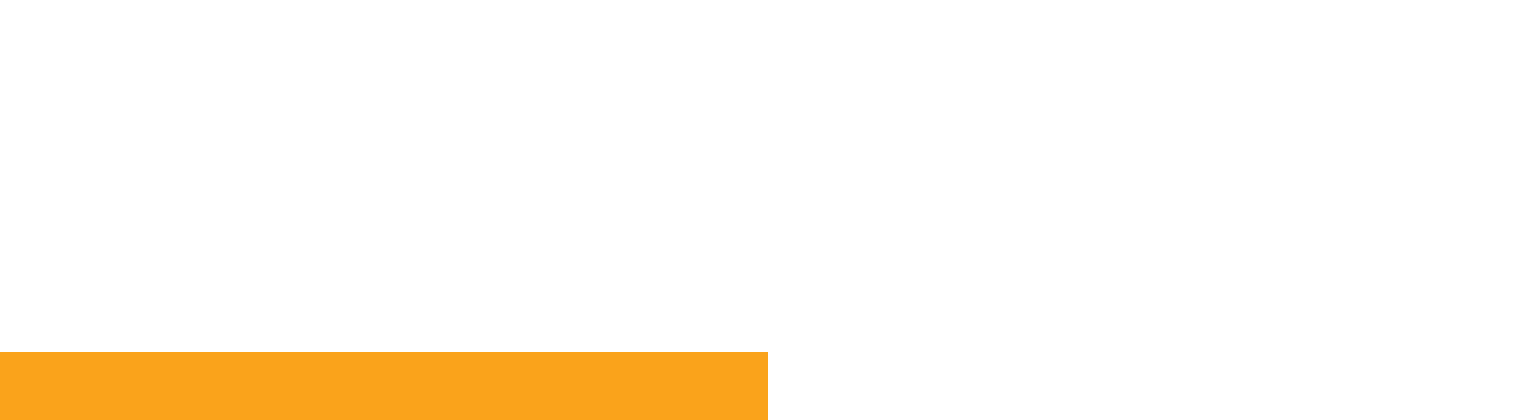 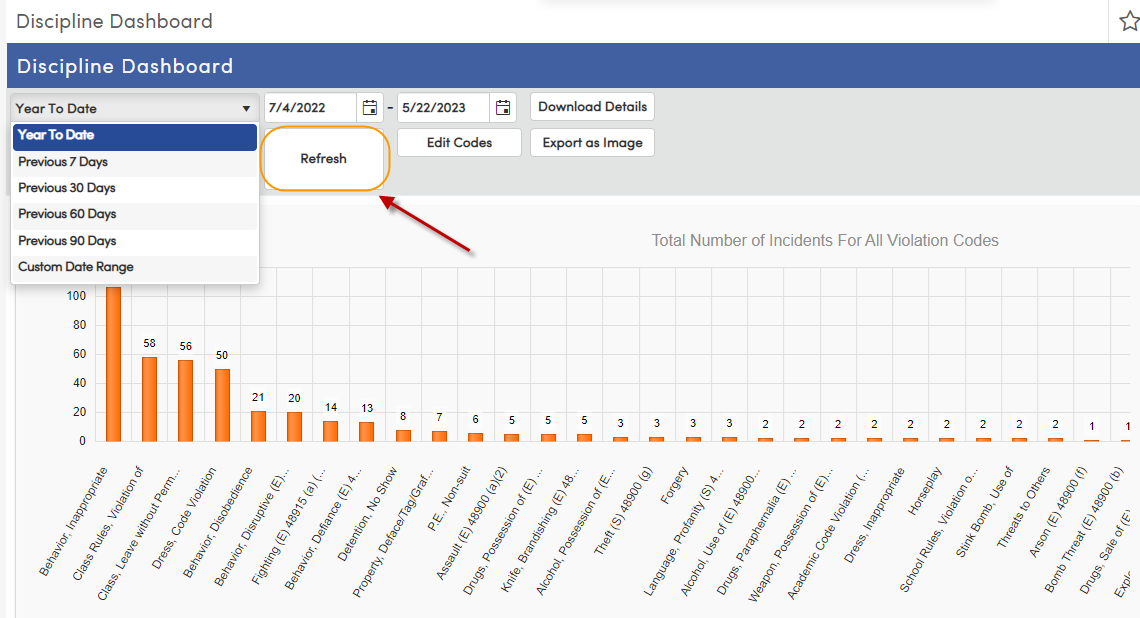 Range Options:
Year to Date
Previous 7 Days
Previous 30 Days
Previous 60 Days
Previous 90 Days
Custom Date Range

Refresh
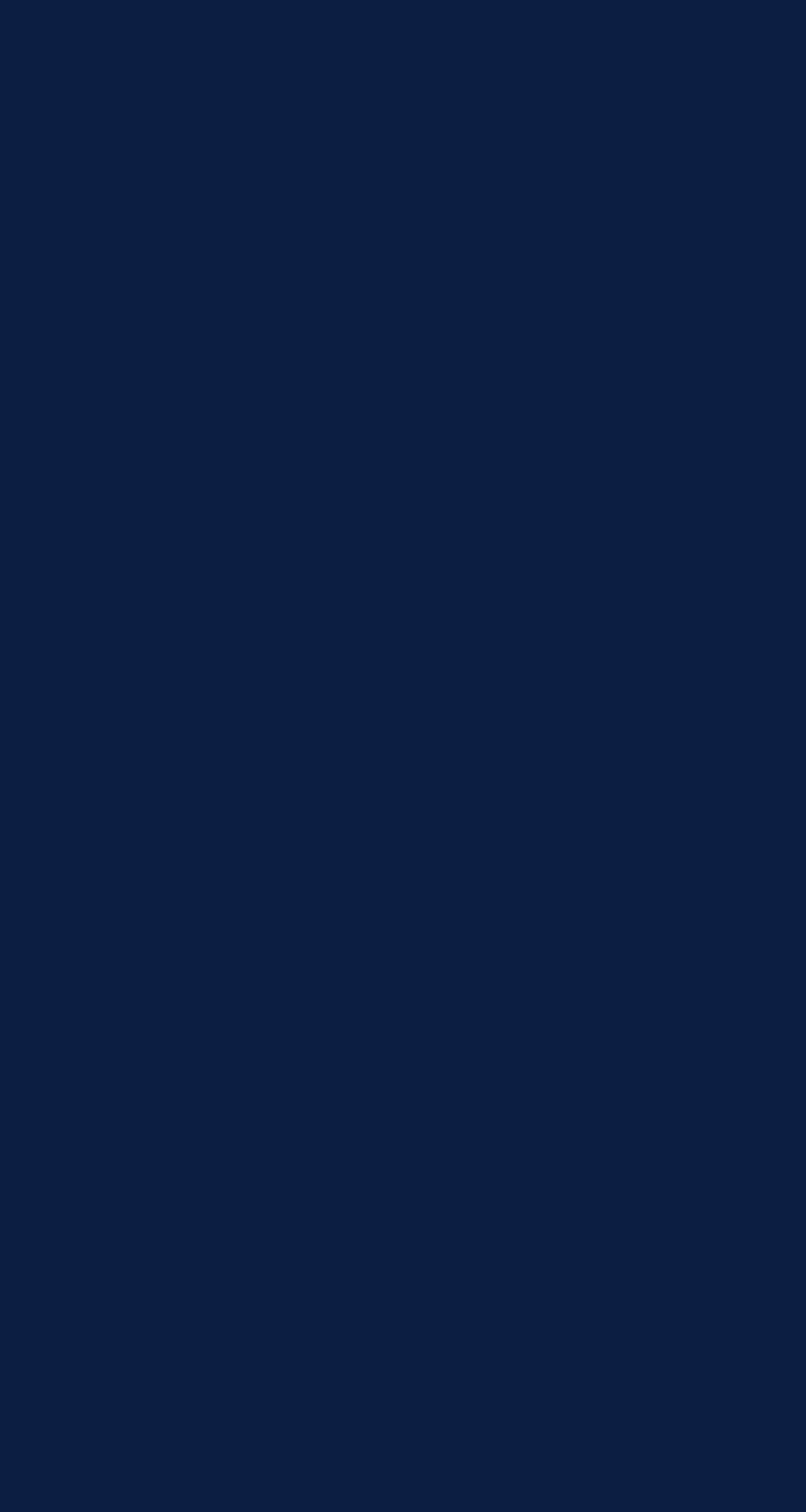 Assertive Discipline Codes
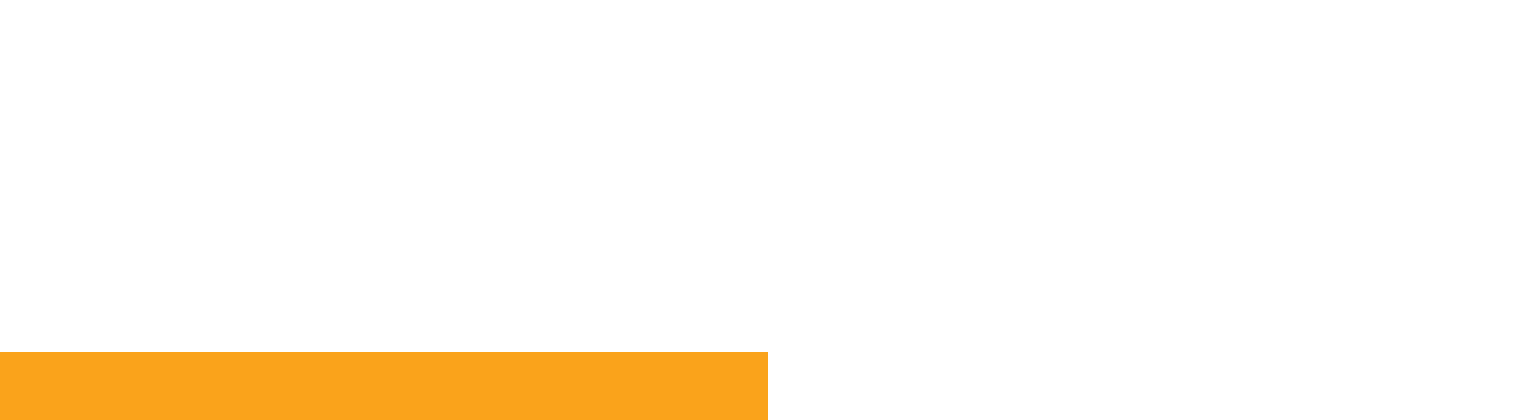 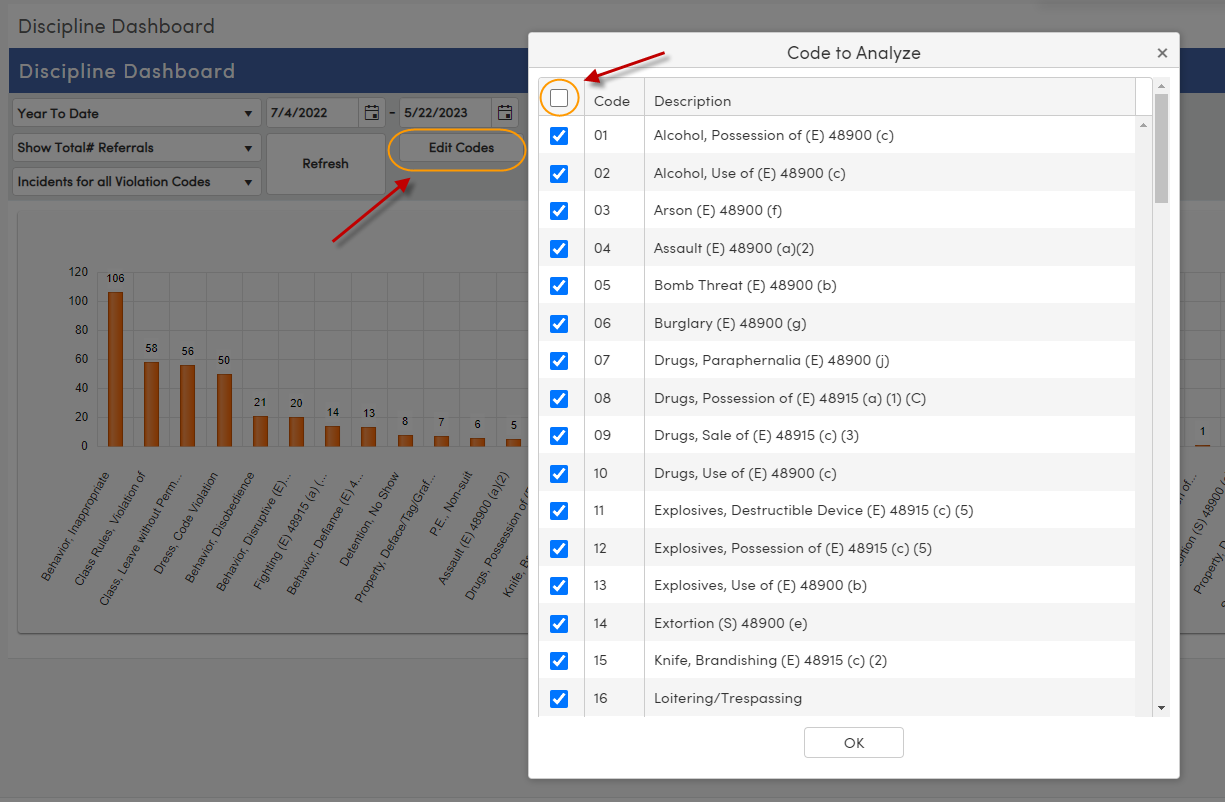 Displays all codes available in Assertive Discipline table (ADS)

Select All/None available

Refresh
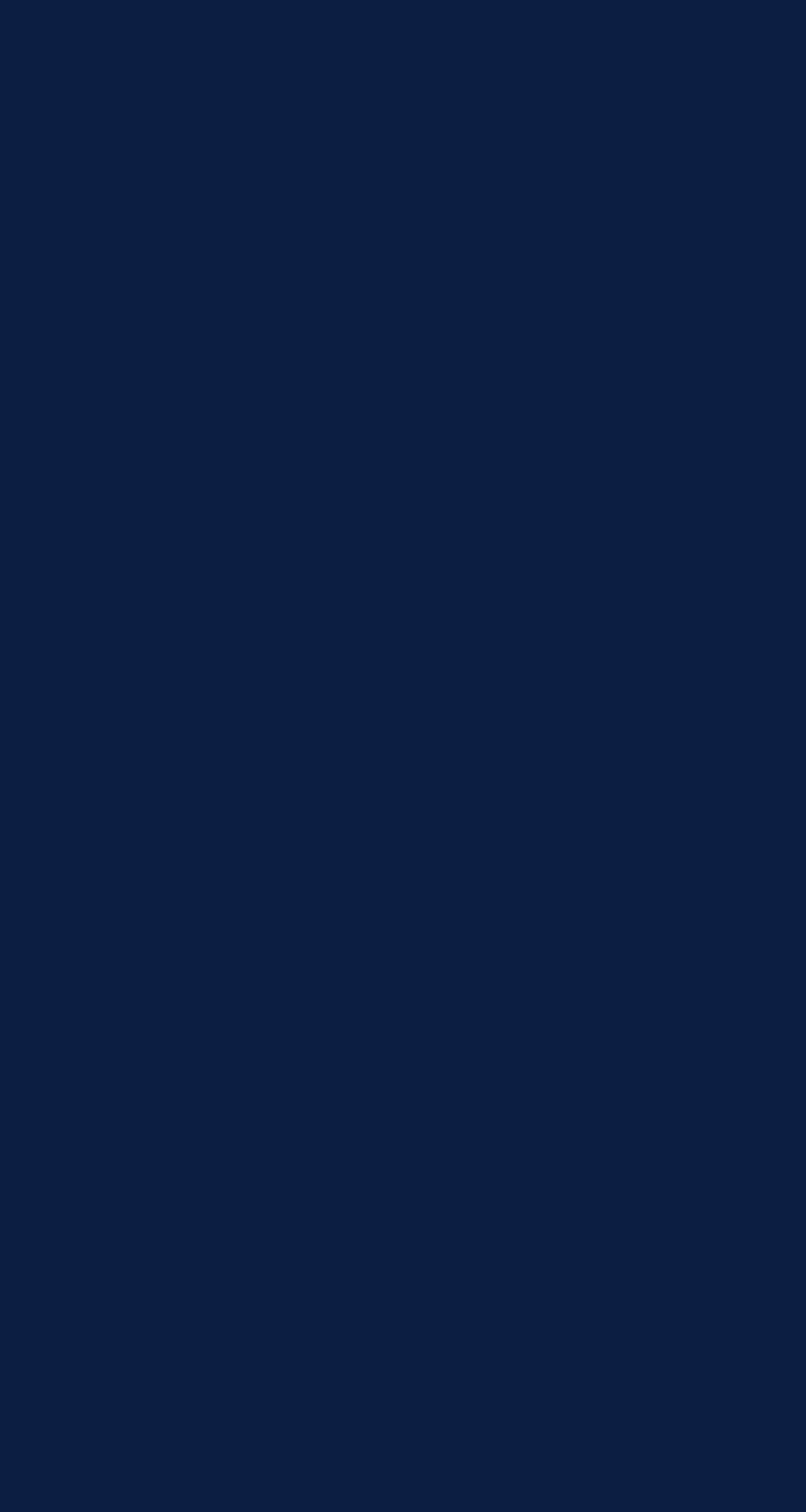 Show Total # of Referrals
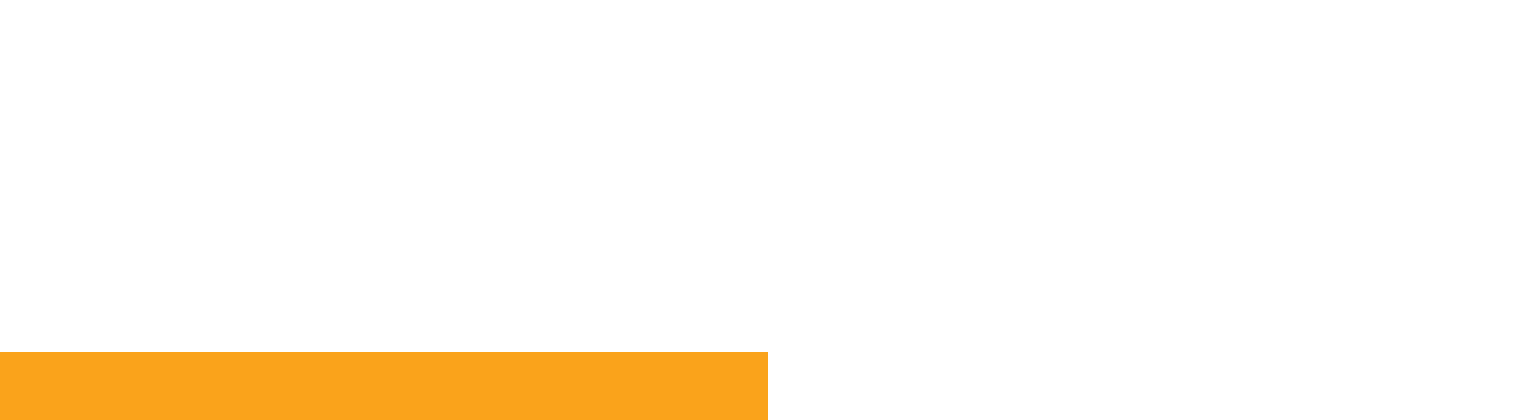 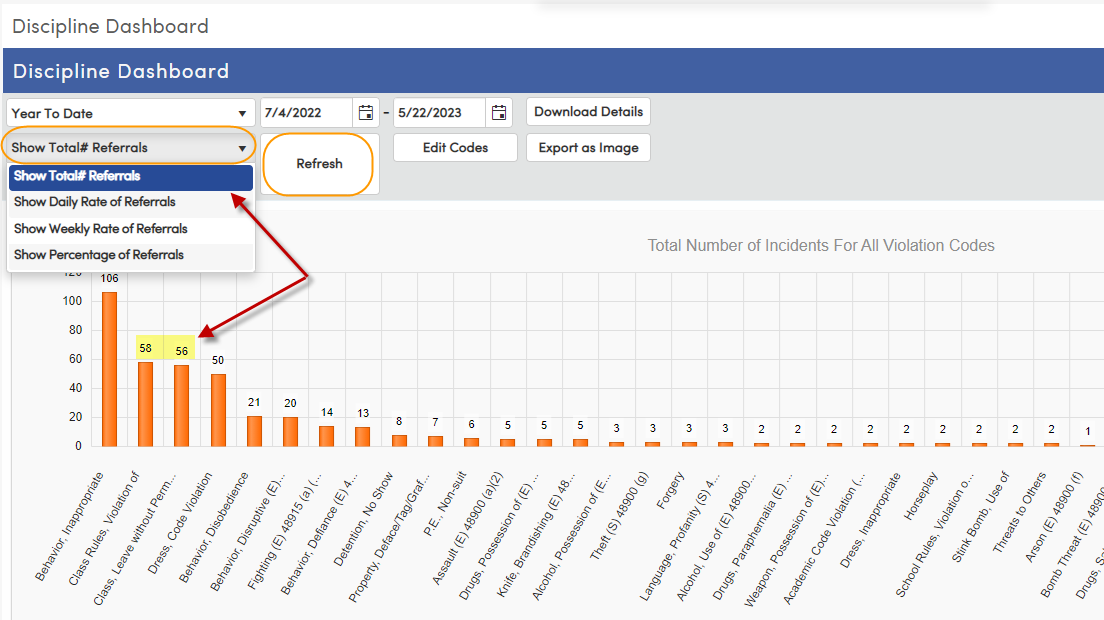 Referral Options:
Show Total #
Show Daily Rate
Show Weekly Rate
Show Percentage

Refresh
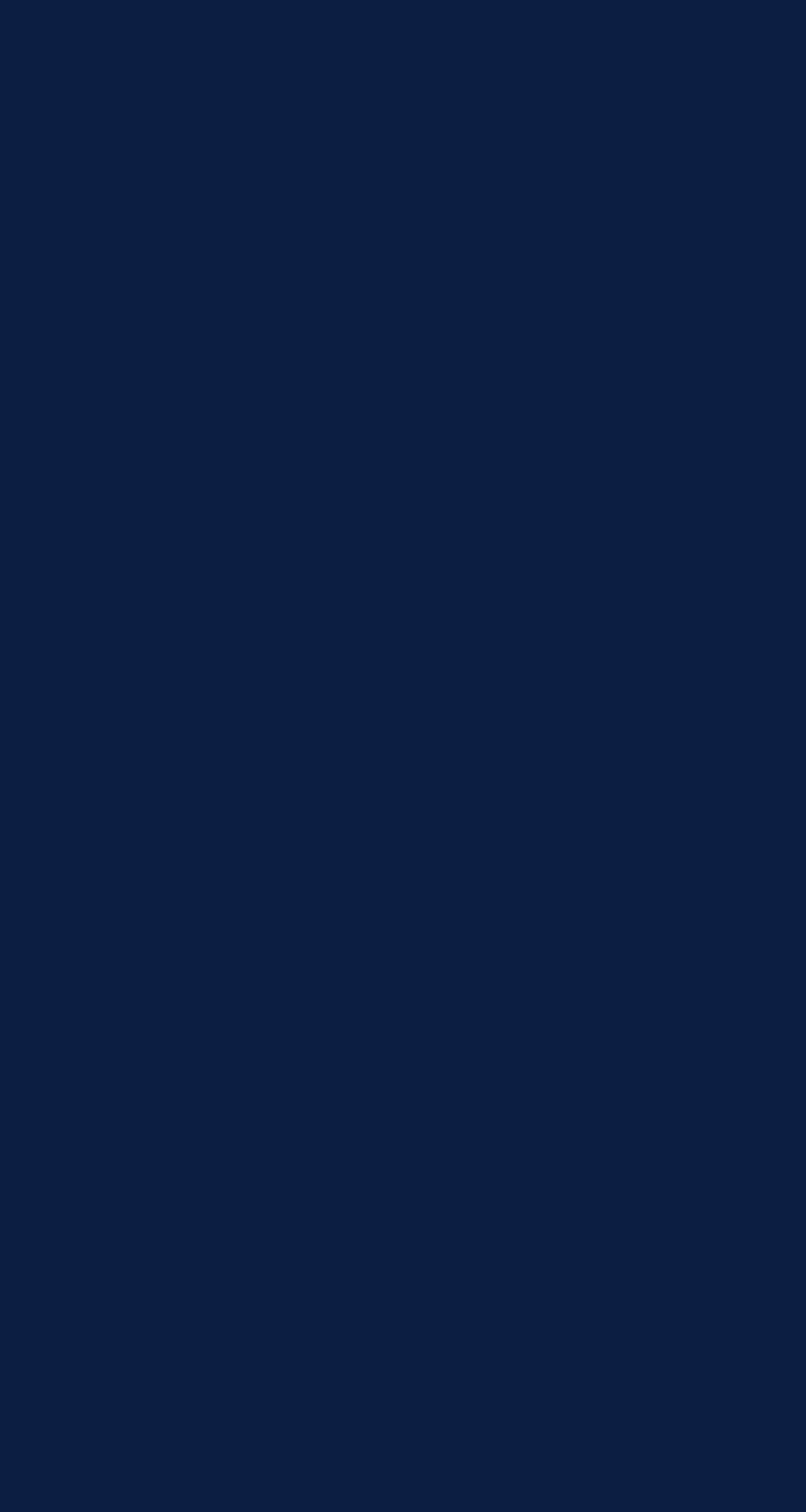 Incident Types of Referrals
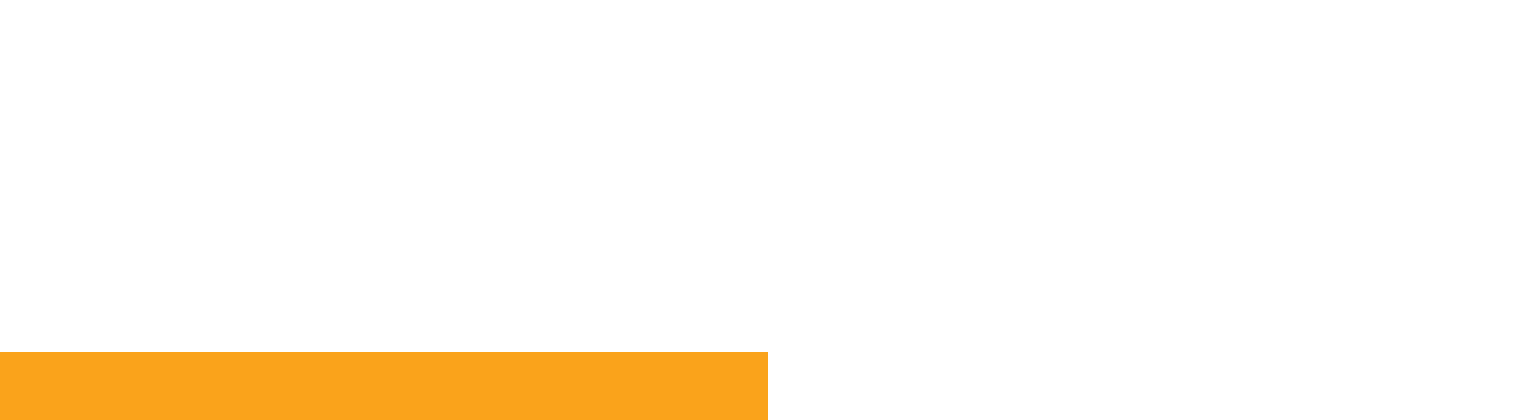 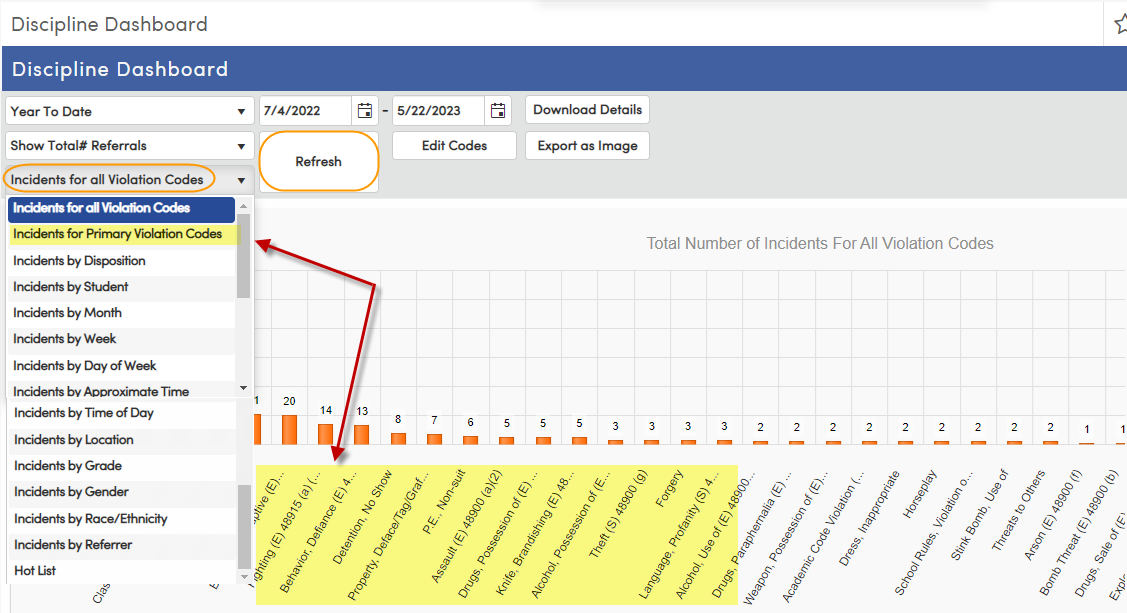 Incidents Options:
Primary Violation Codes
Disposition
Student
Month
Week
Day of the Week
Approximate Time
Time of Day
Location
Grade
Gender
Race/Ethnicity
Referrer 
Hot List

Refresh
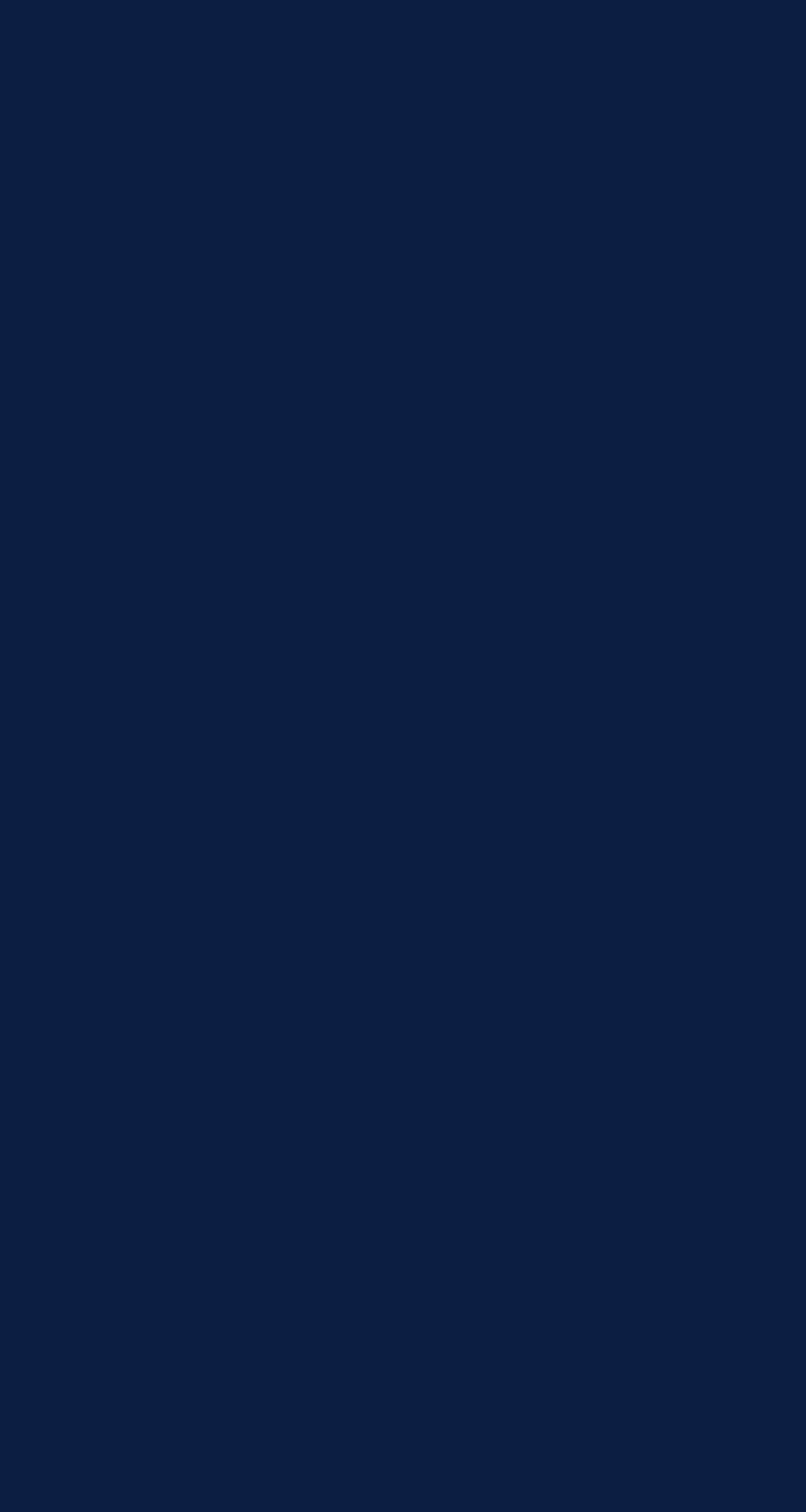 Download Details
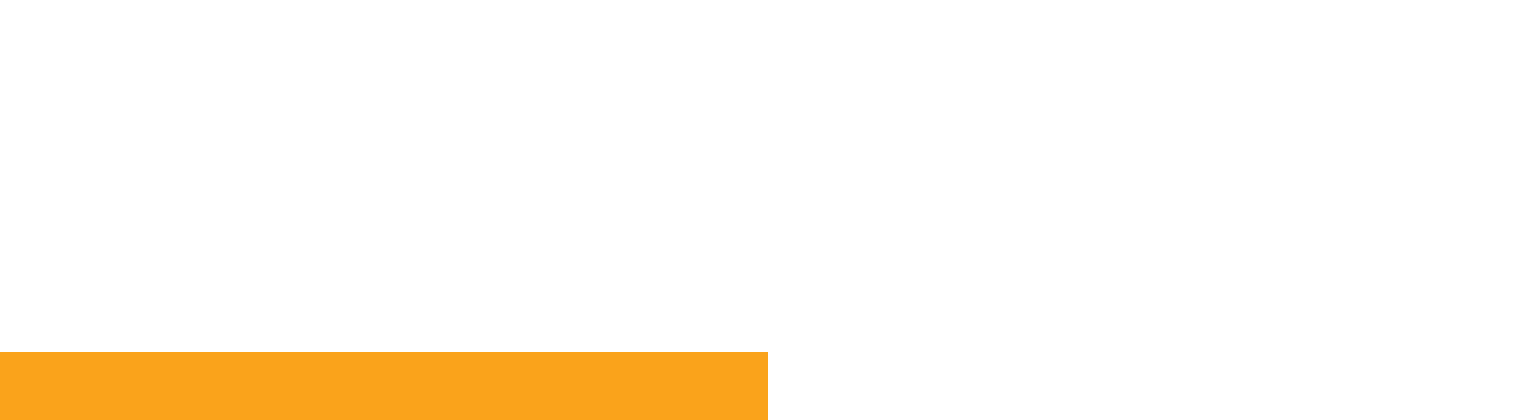 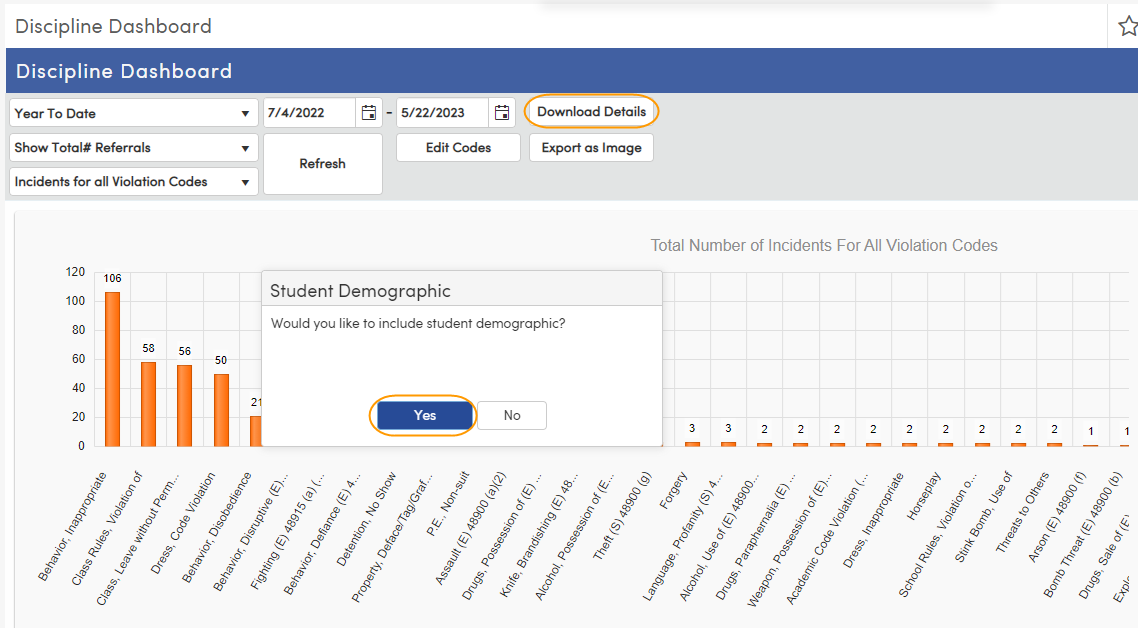 Provides an Excel spreadsheet of the displayed data

Option to include Student Demographics (STU)
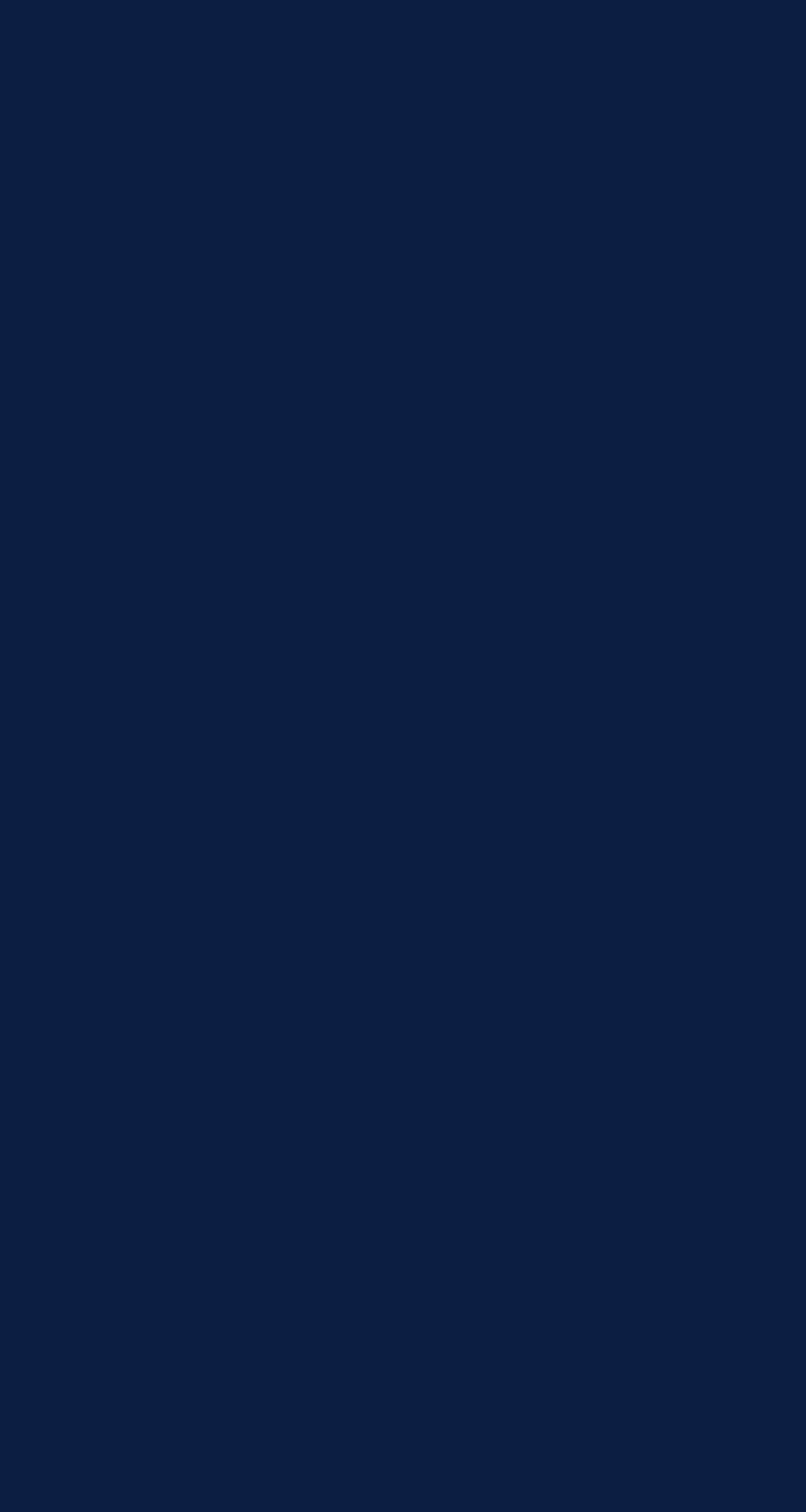 Download Details
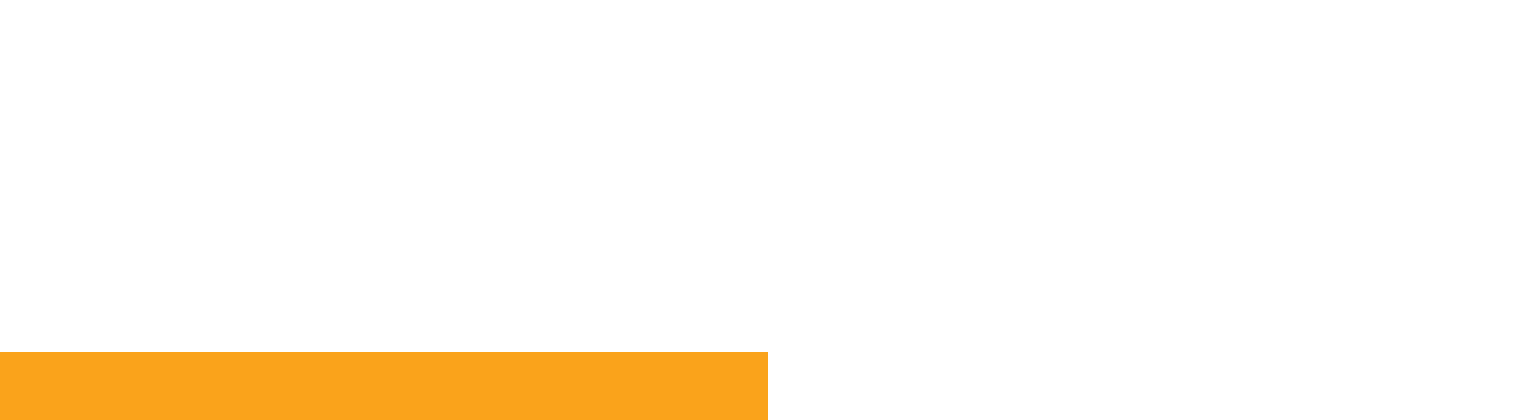 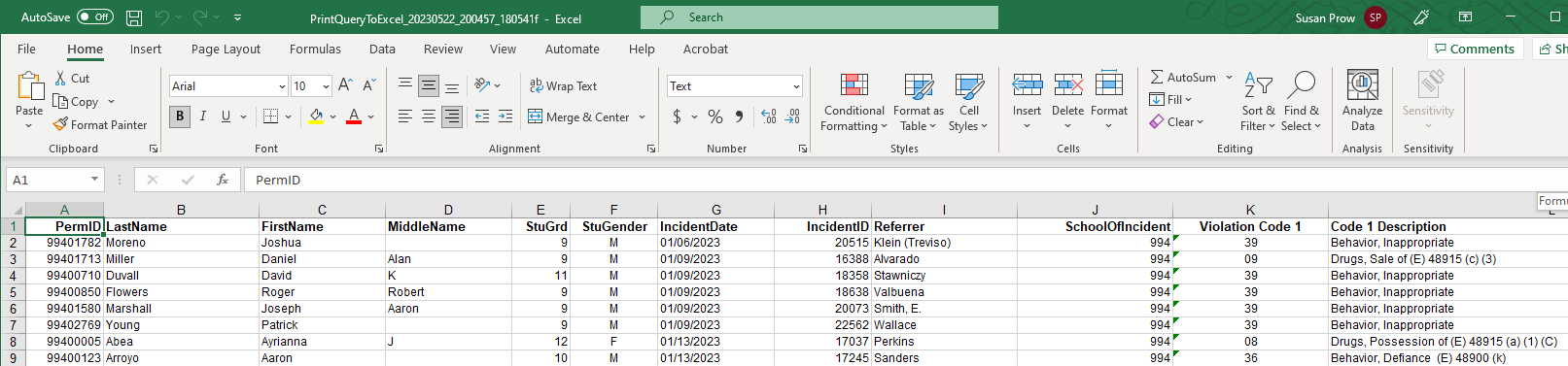 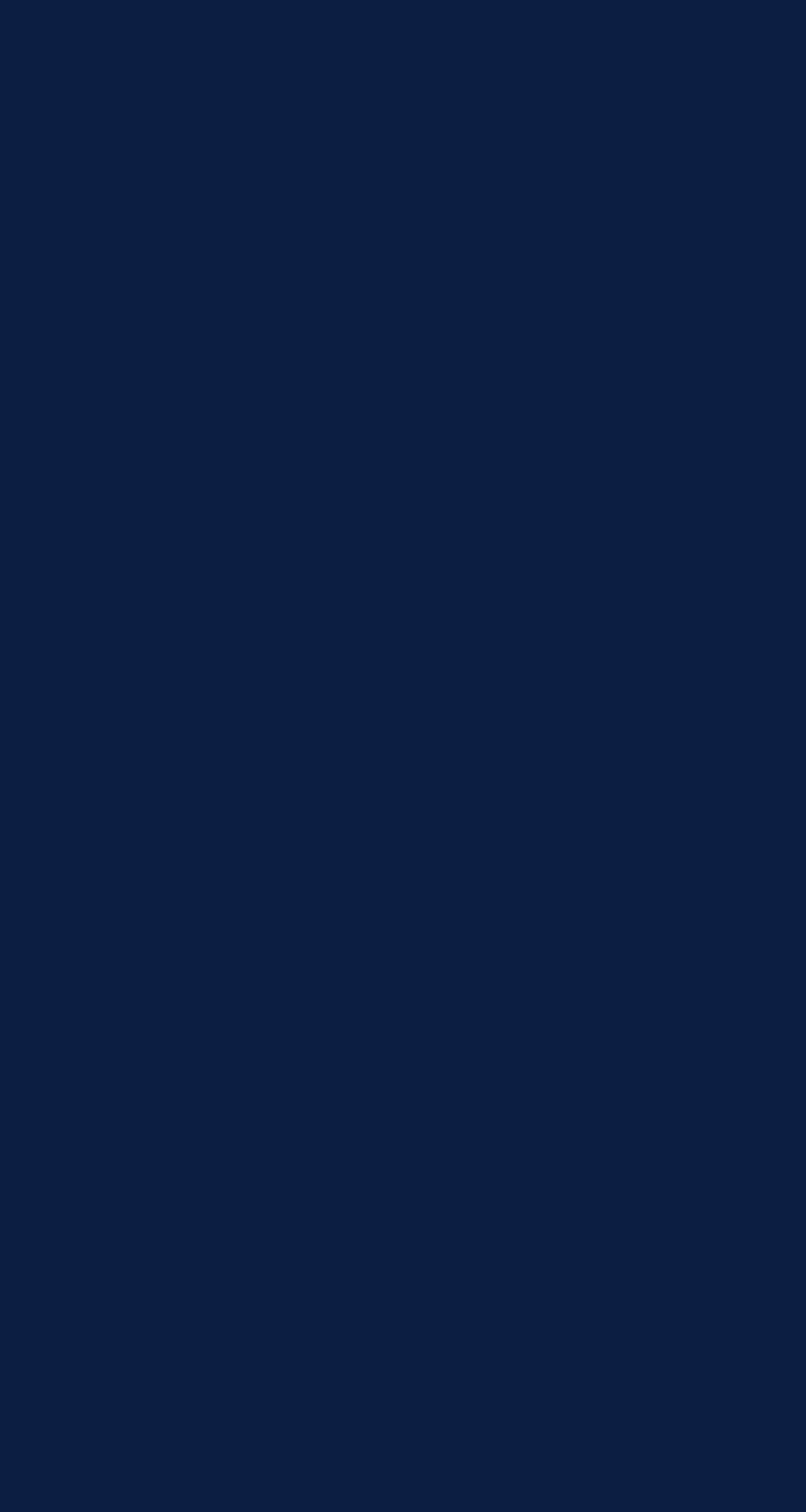 Export as an Image
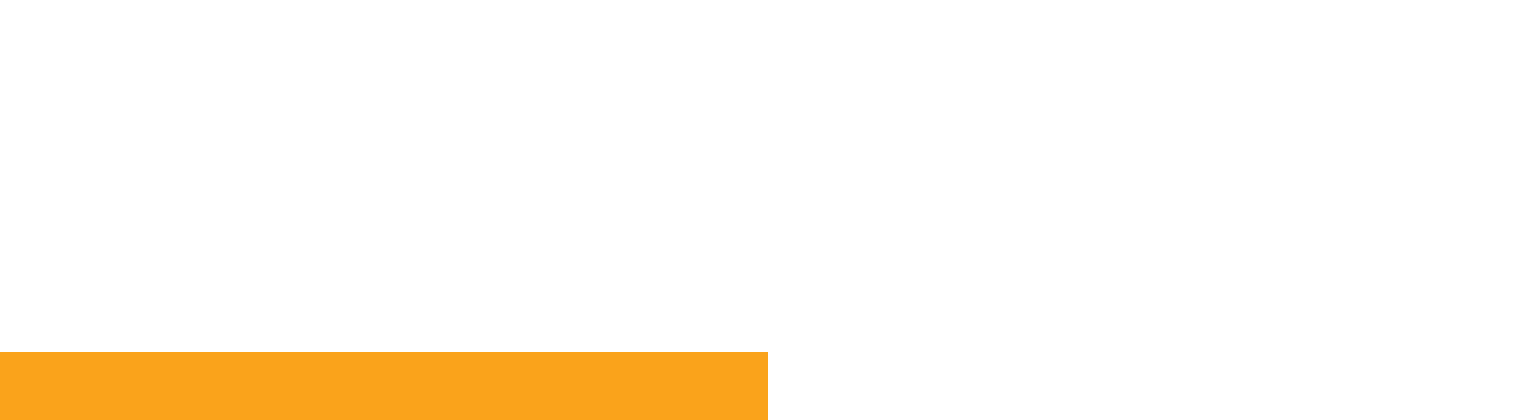 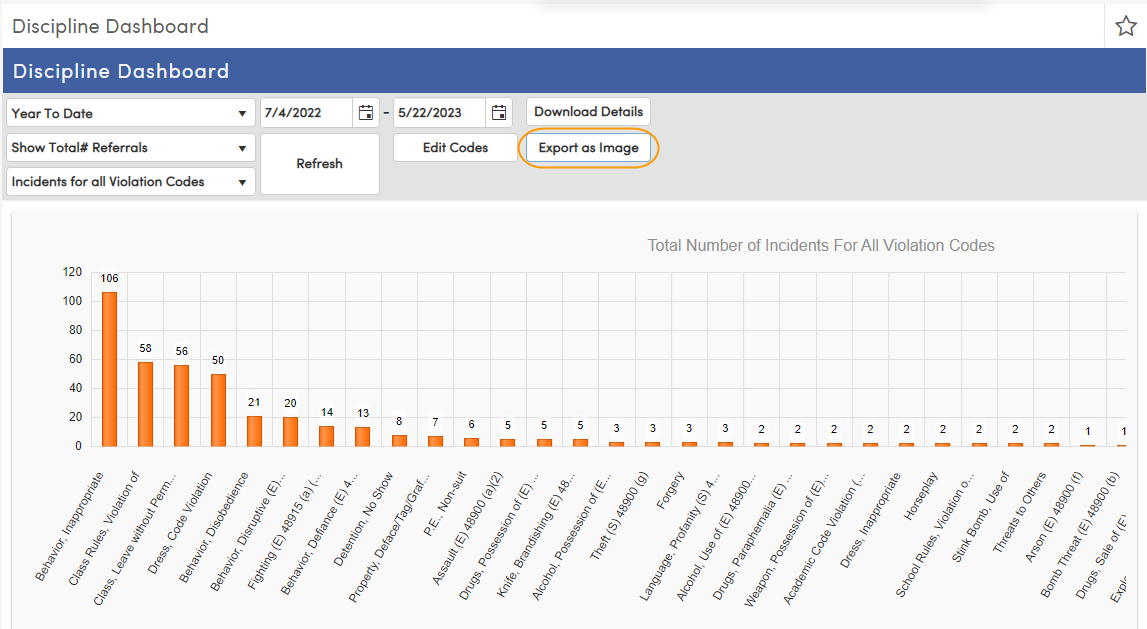 Provides a PNG of Image
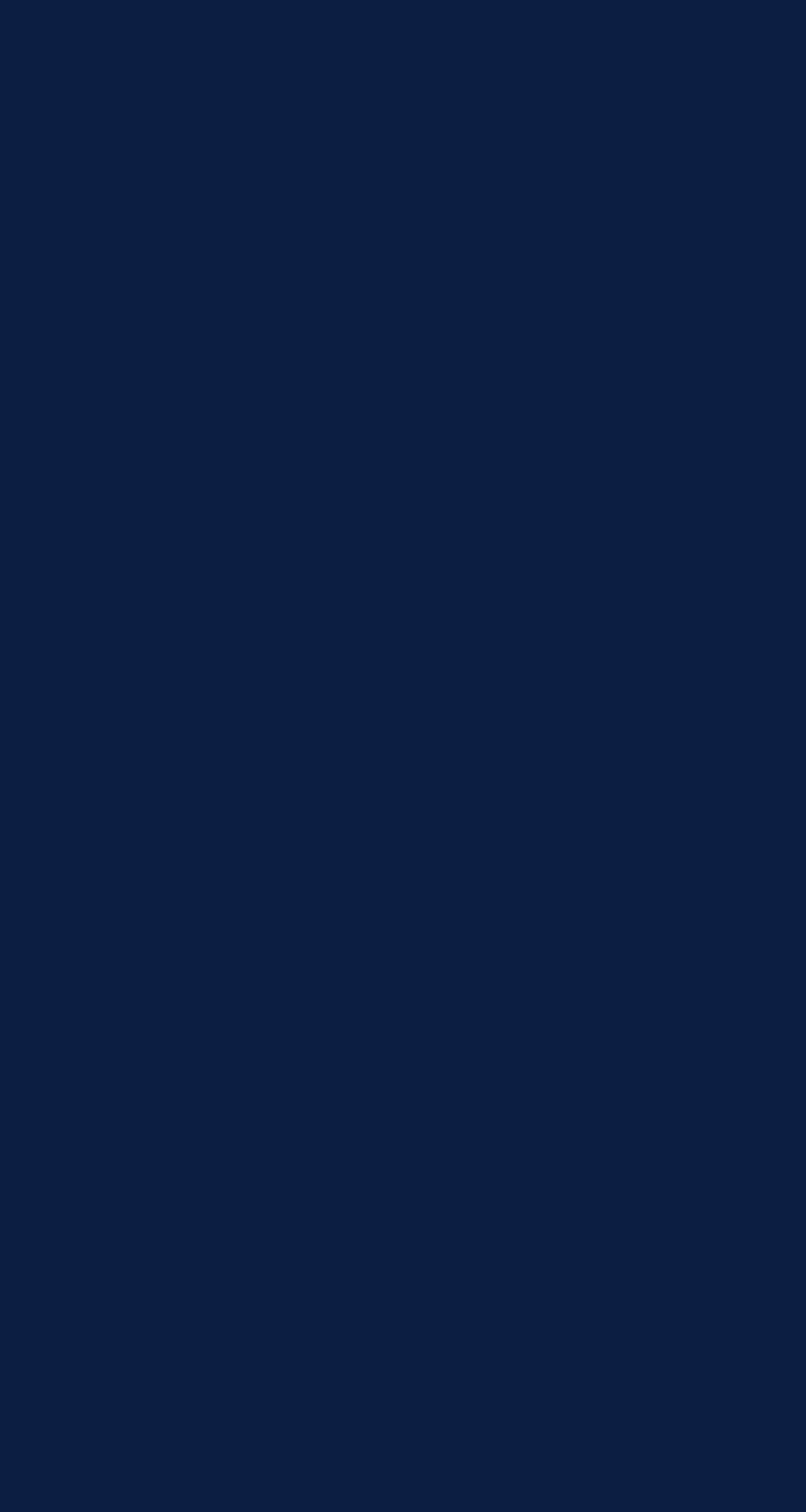 Png Image
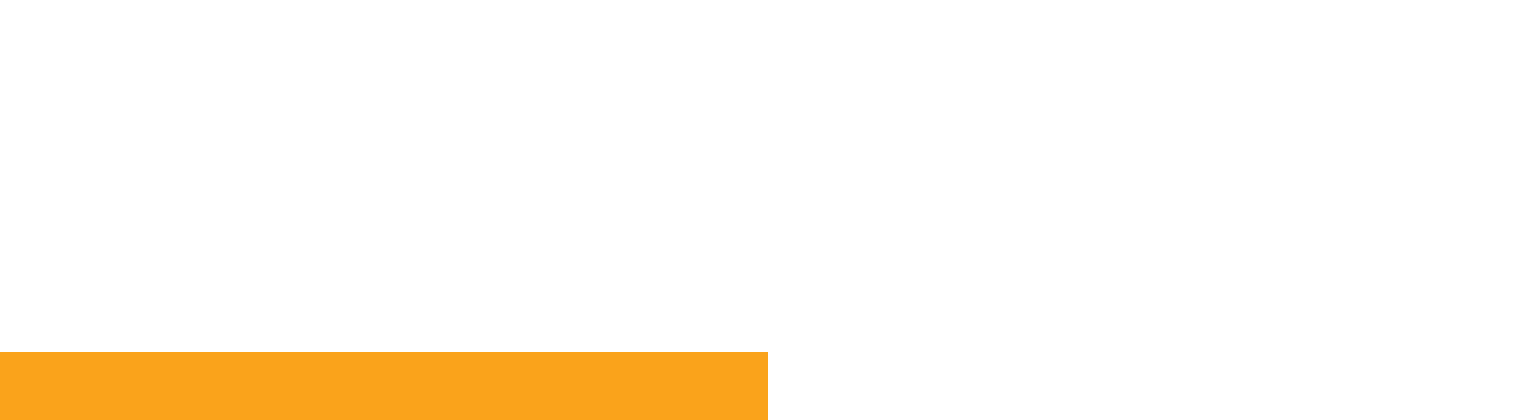 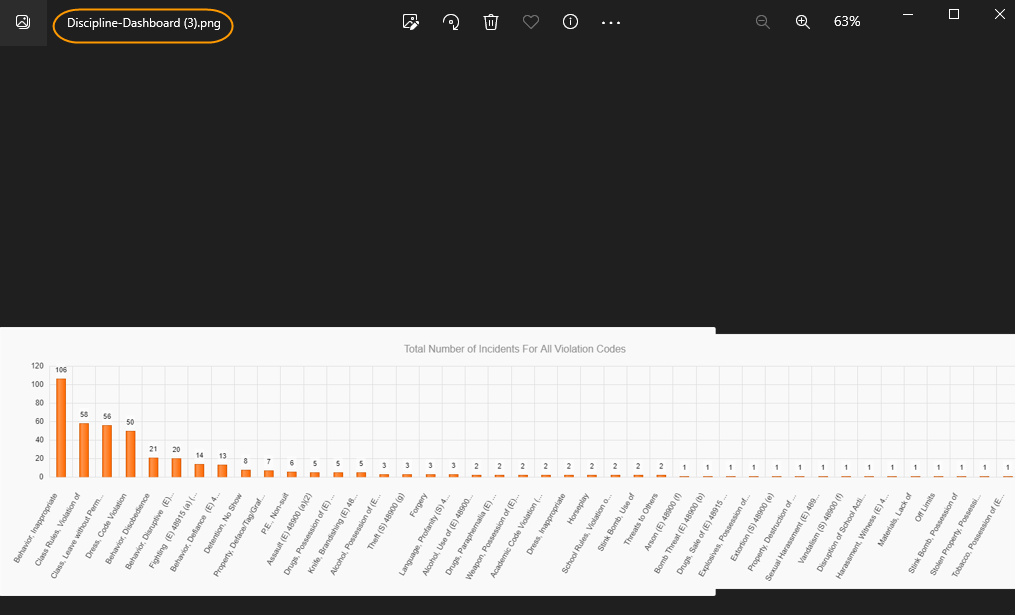 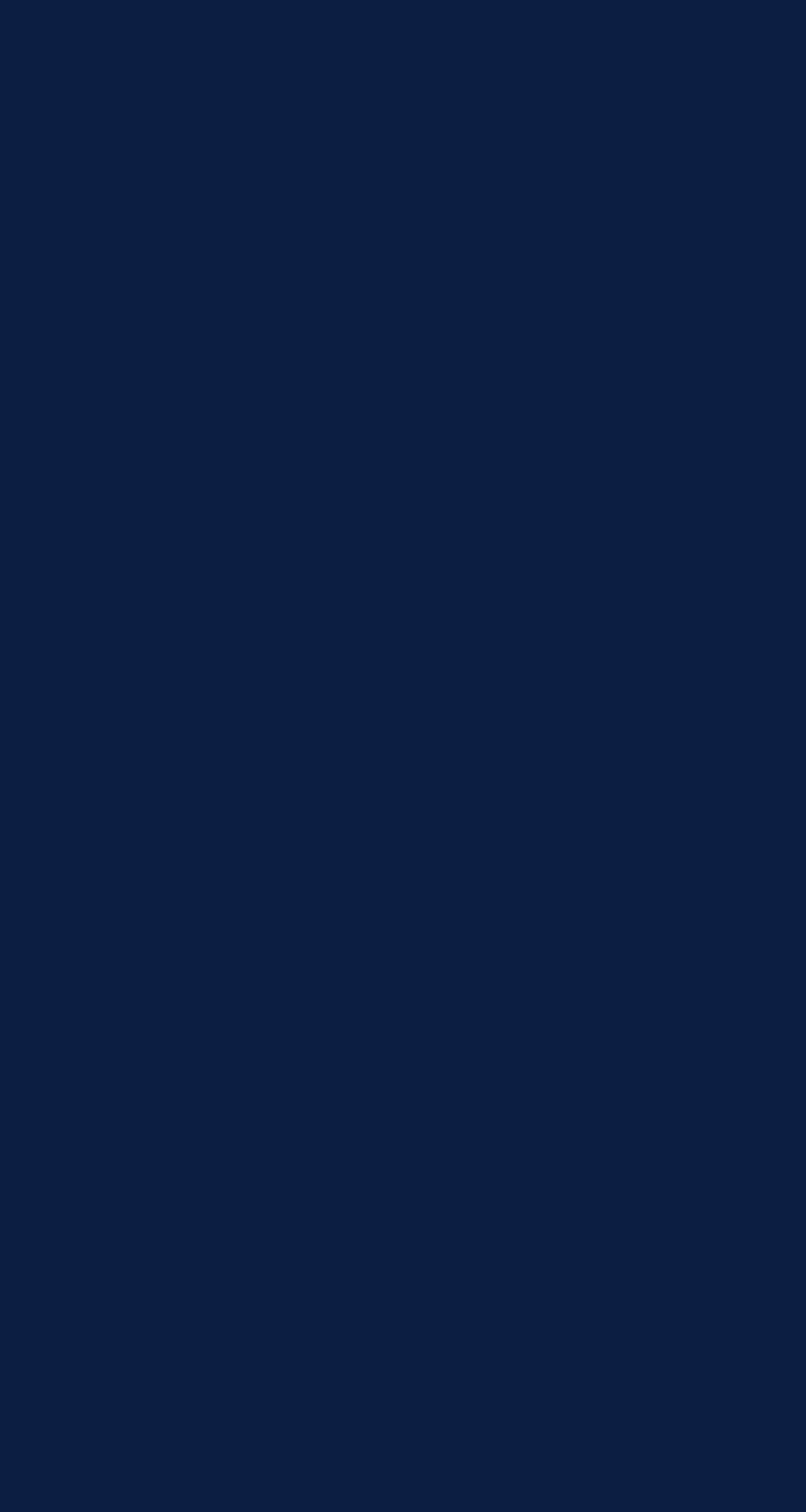 Viewing Associated Students
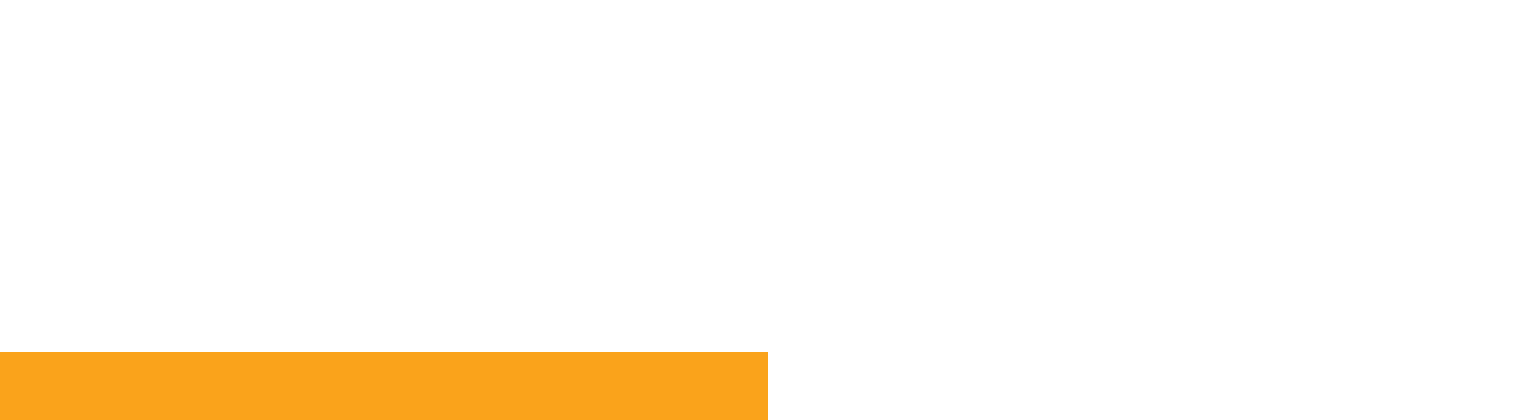 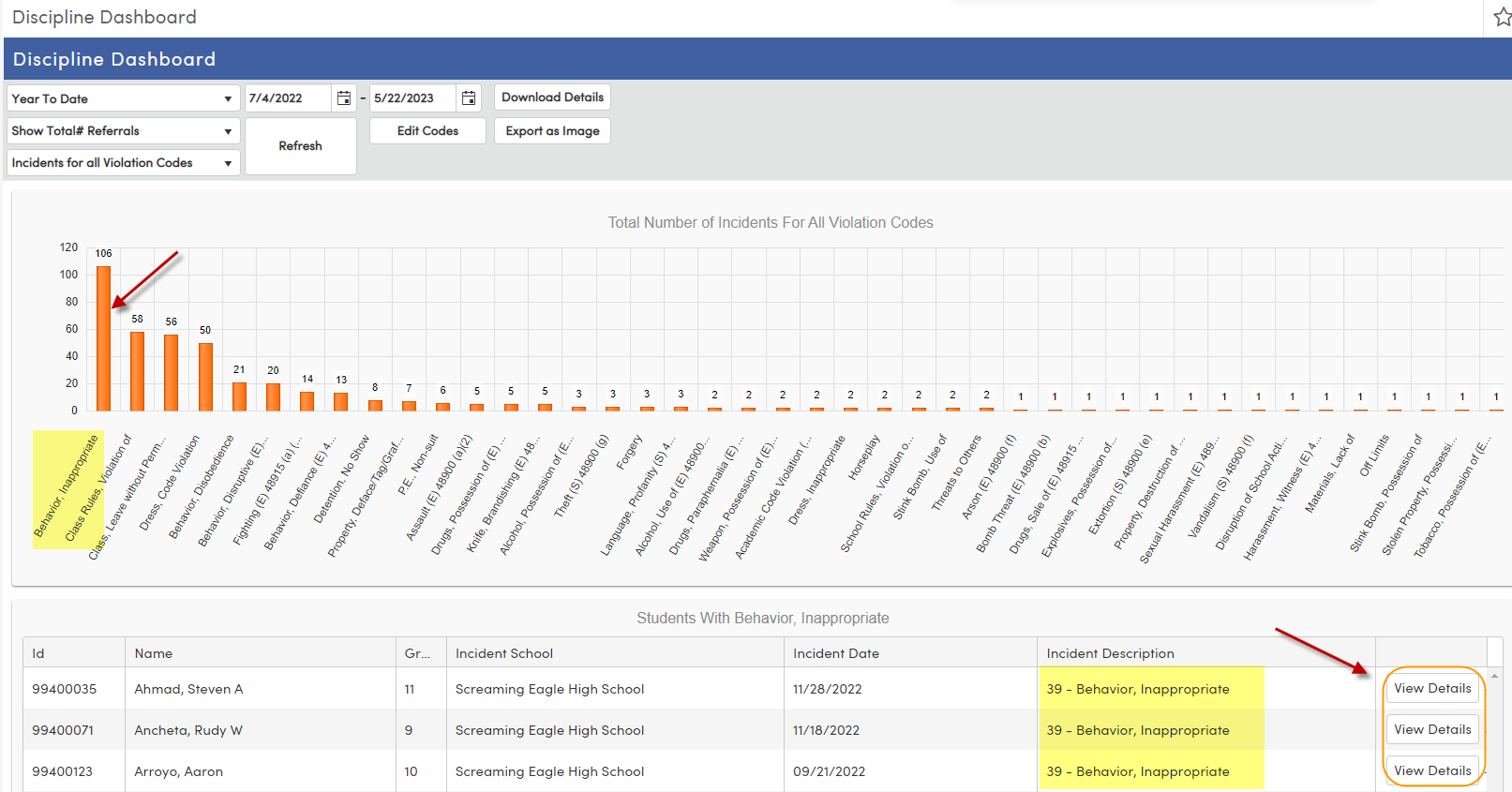 Click a Column 

Students Display below

Click the View Details button to view the corresponding Assertive Discipline record in ADS
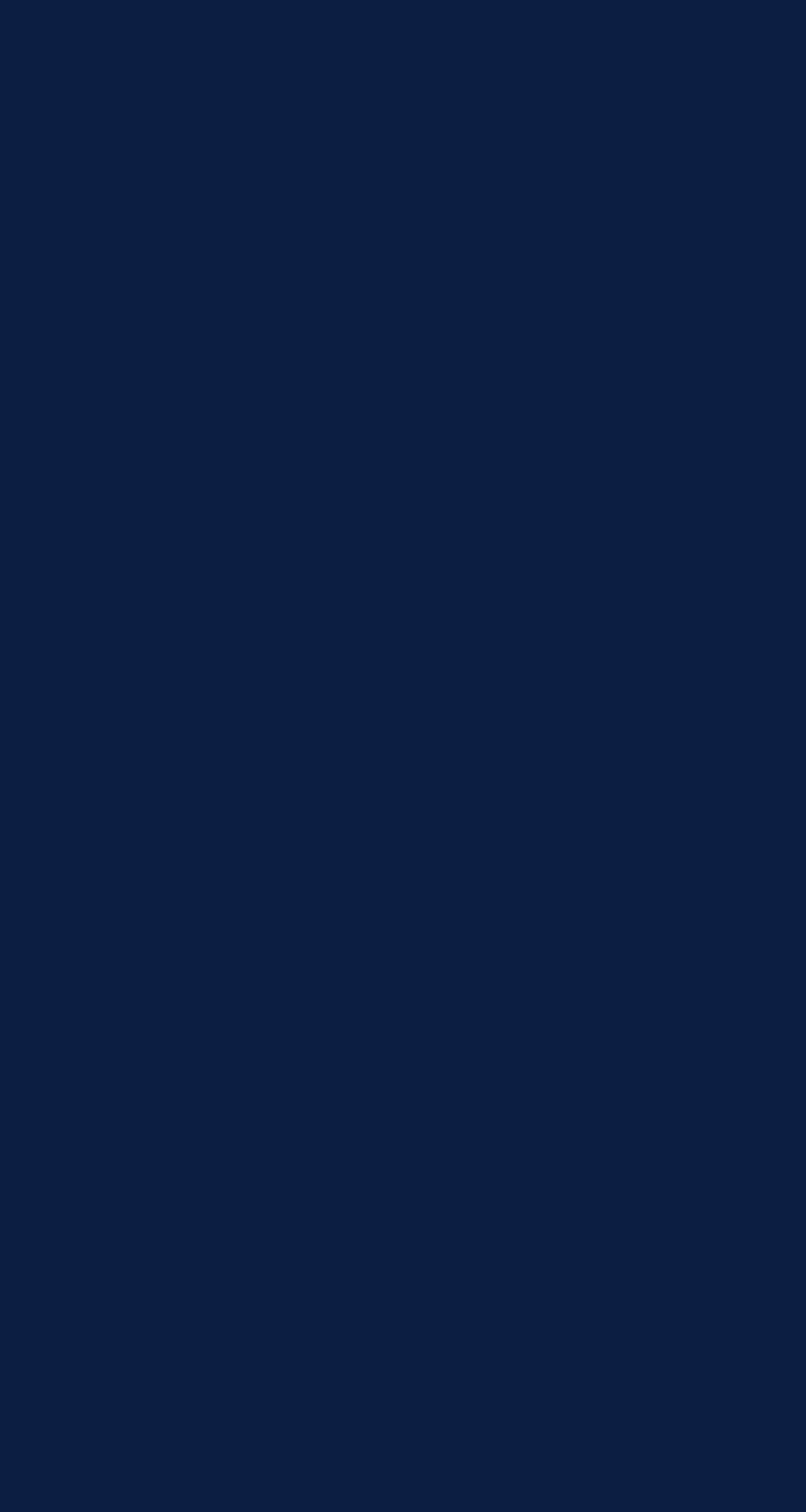 View Details
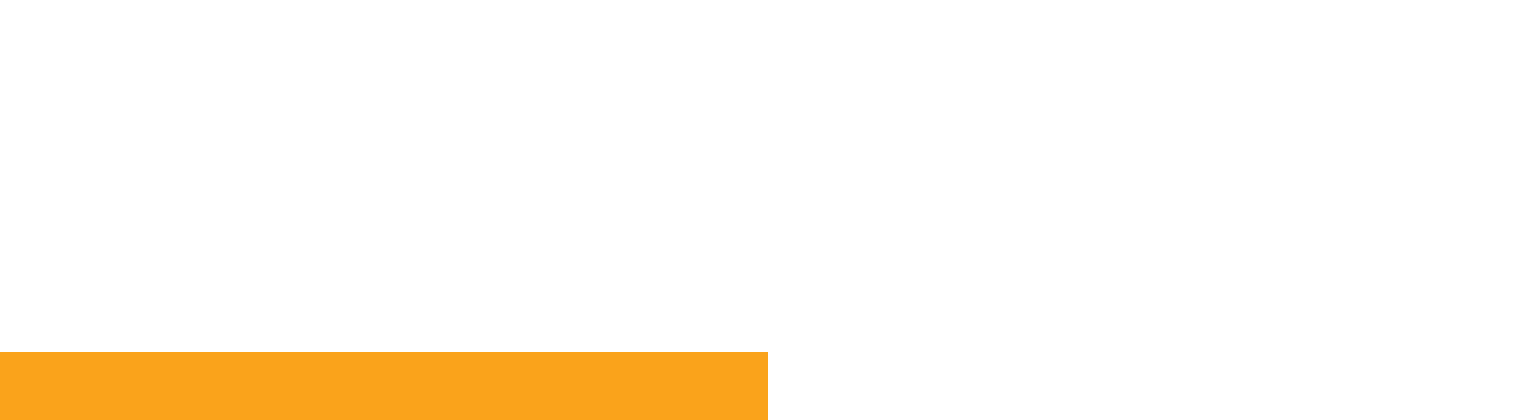 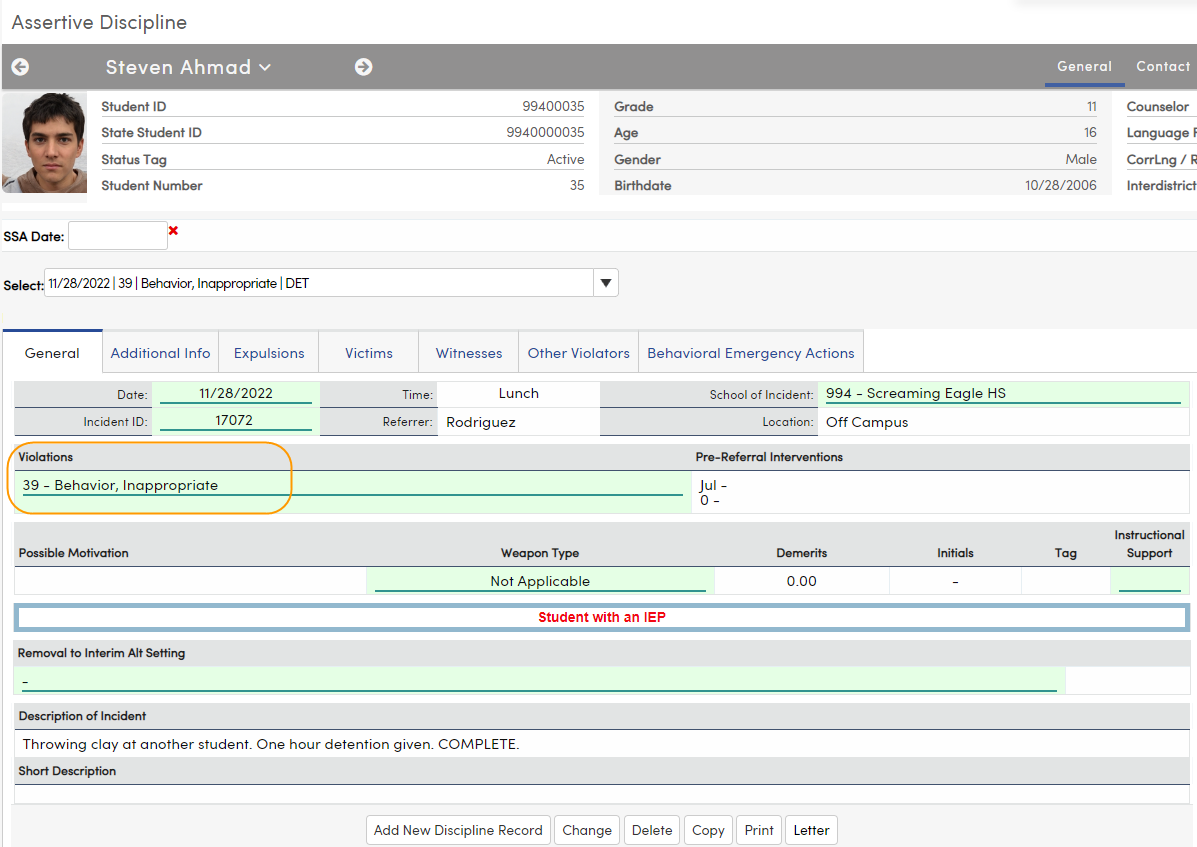 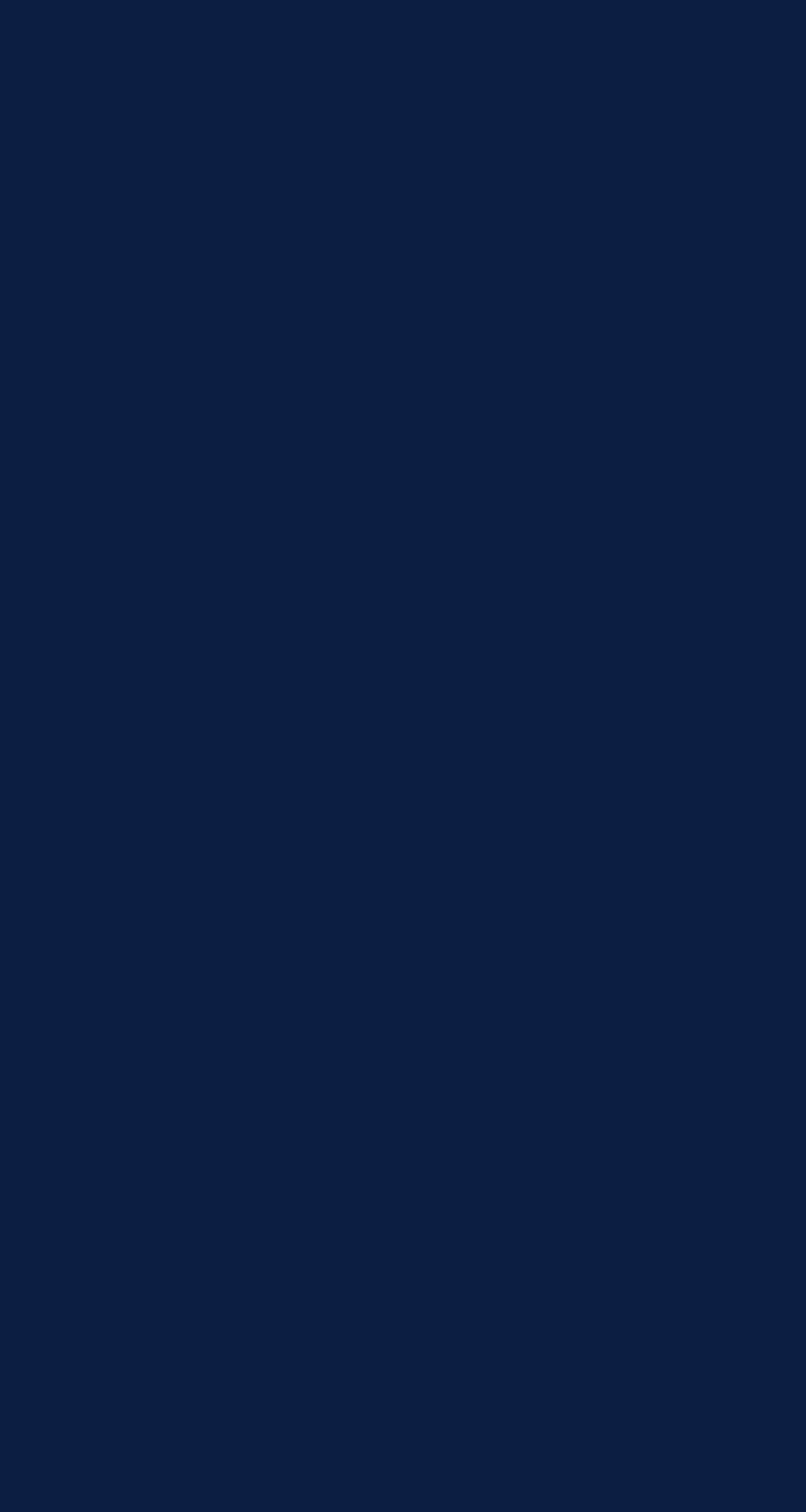 Various Views – By Disposition
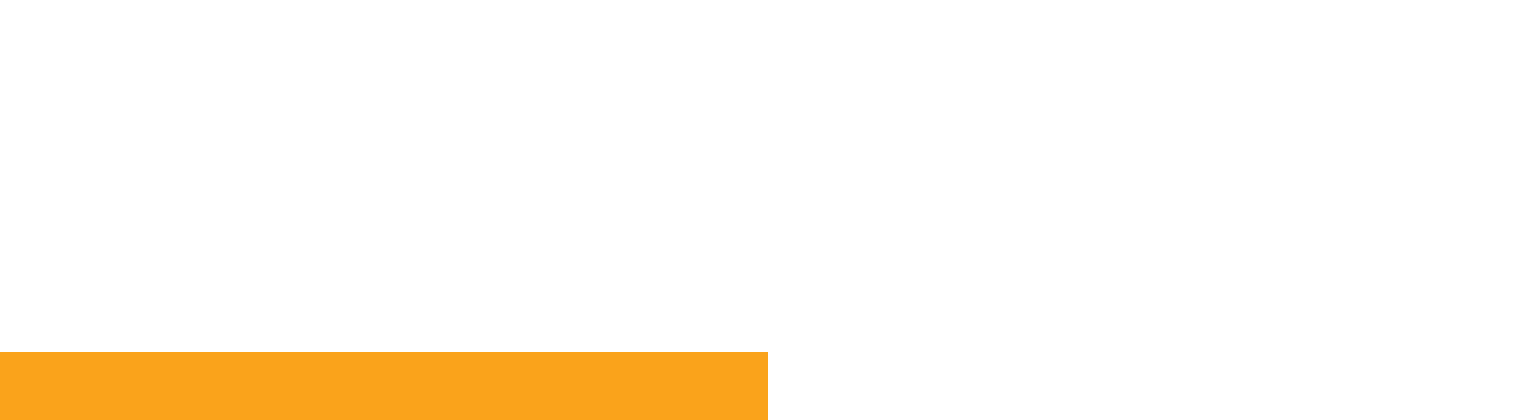 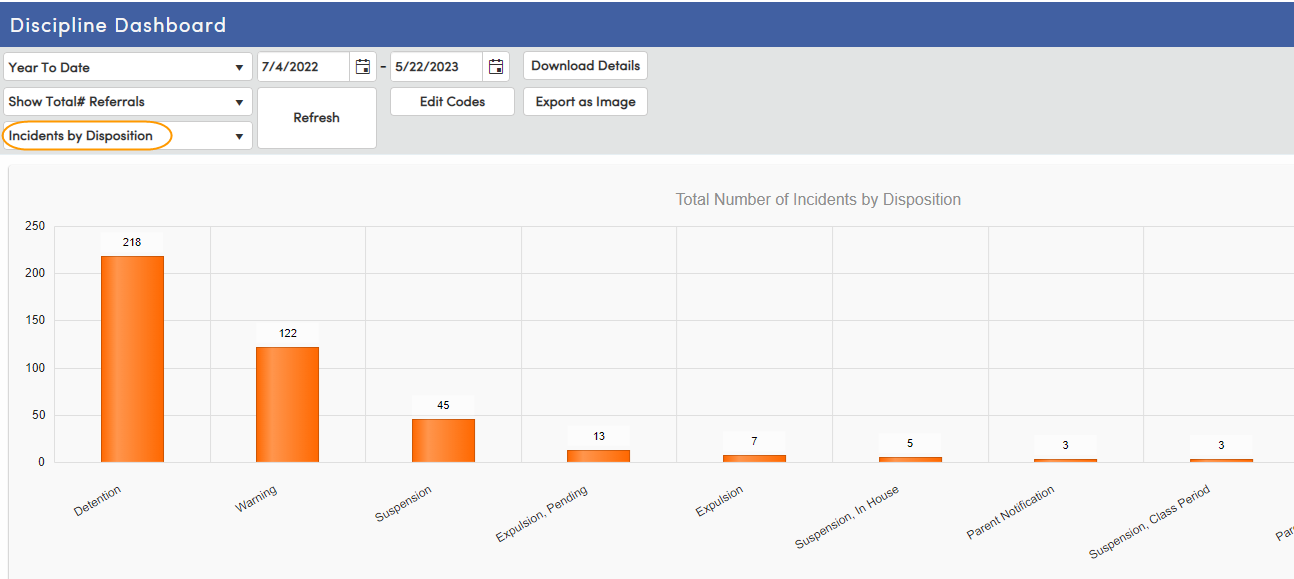 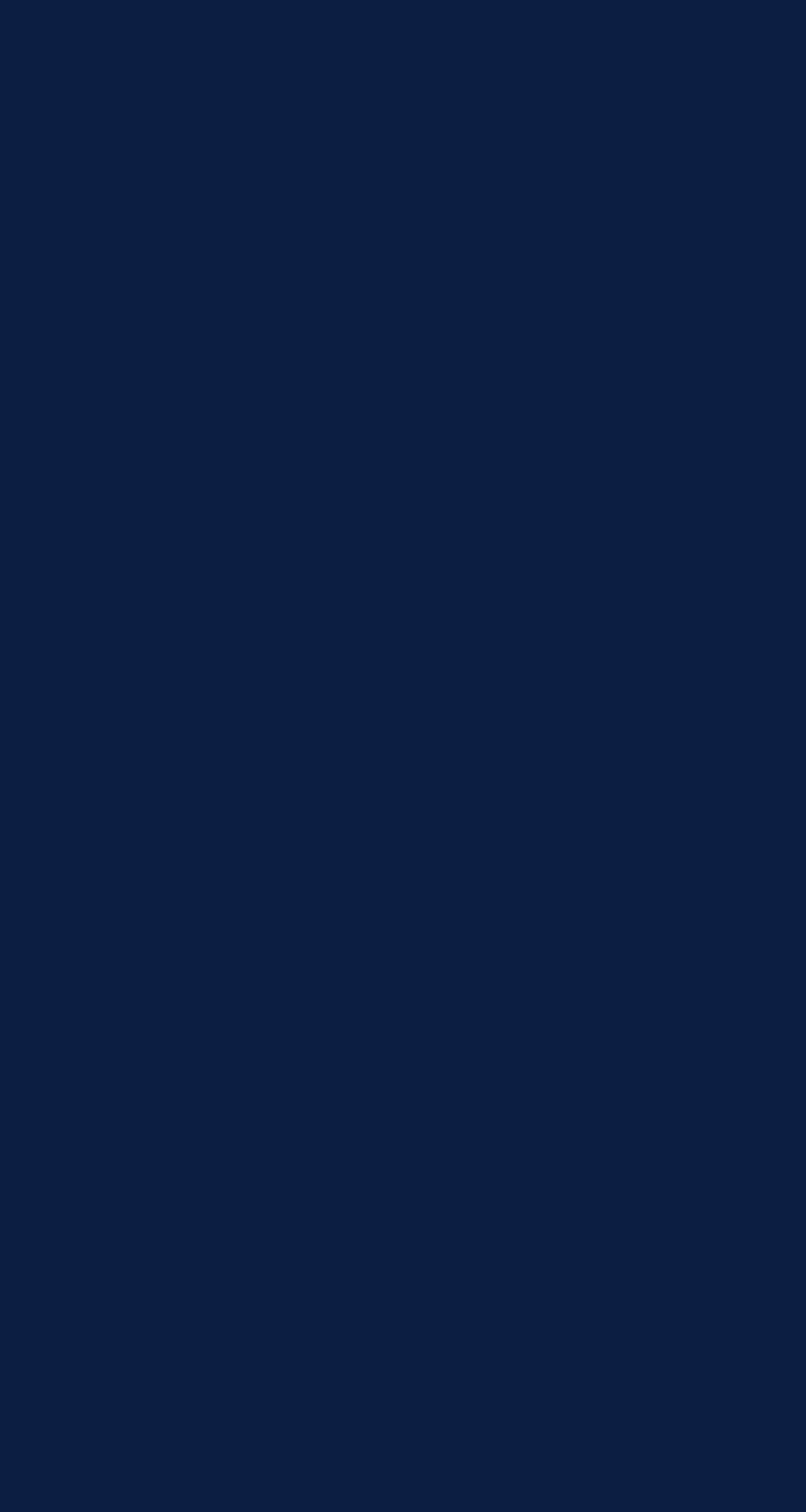 Various Views – Day of the Week
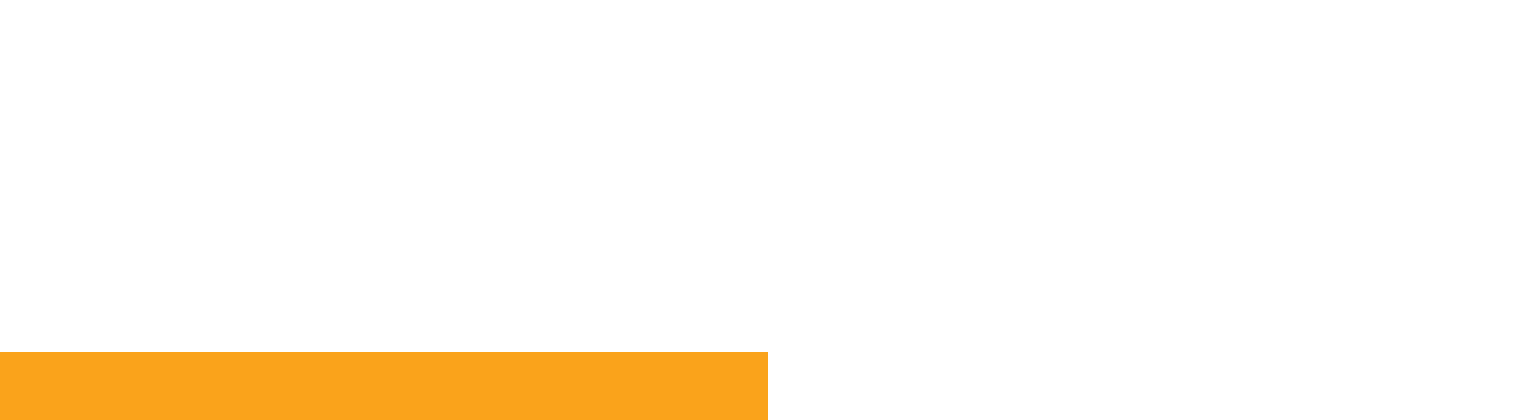 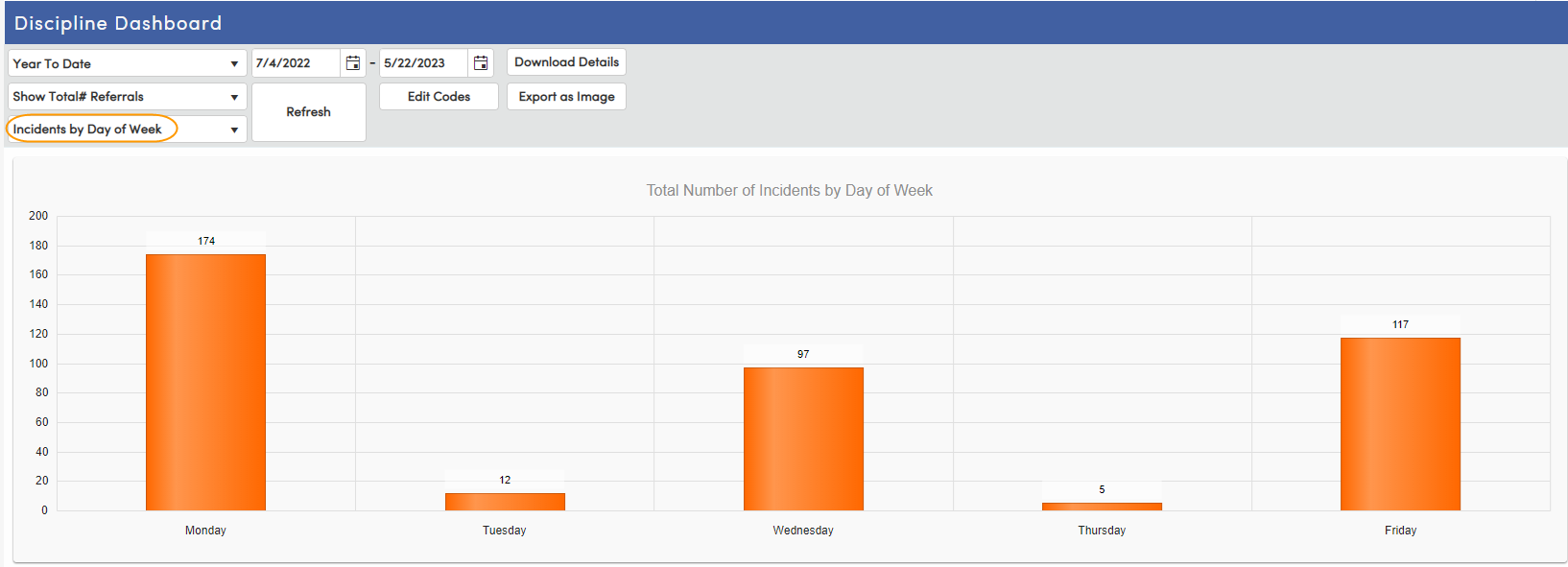 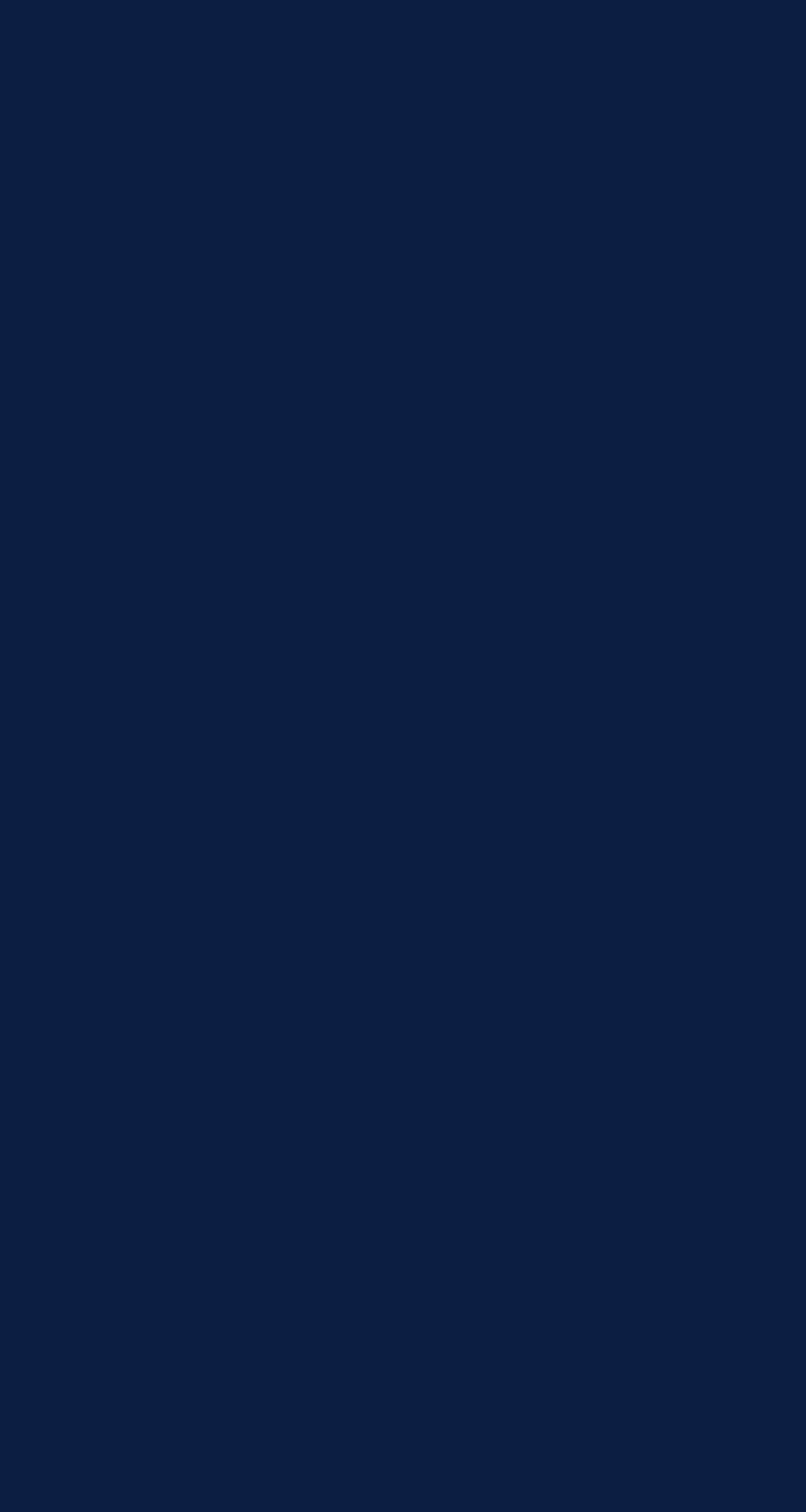 Various Views – By Grade Level
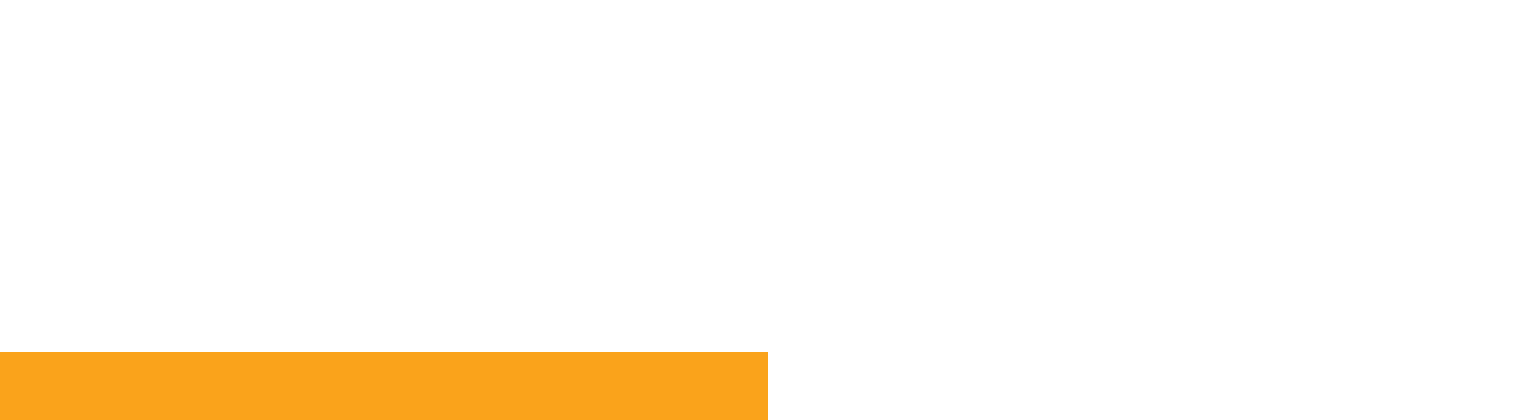 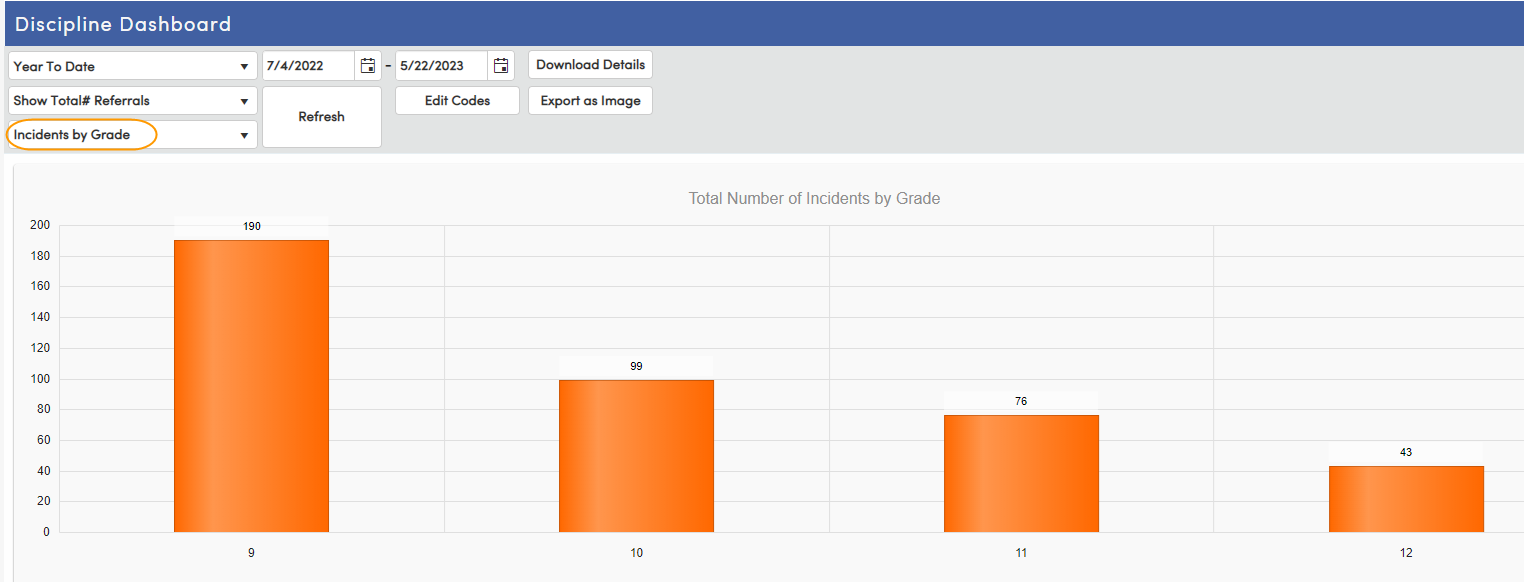 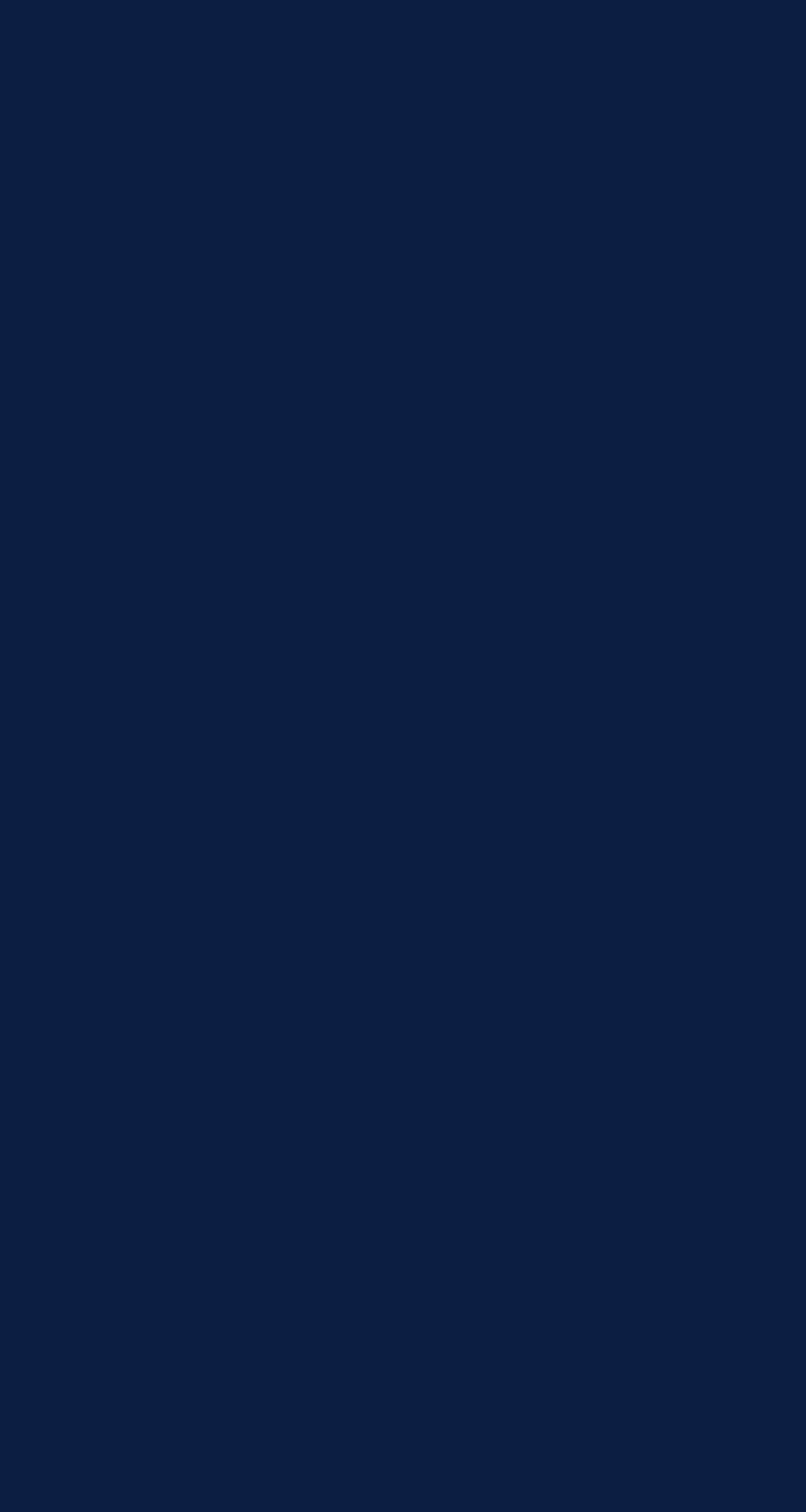 Various Views – By Race/Ethnicity
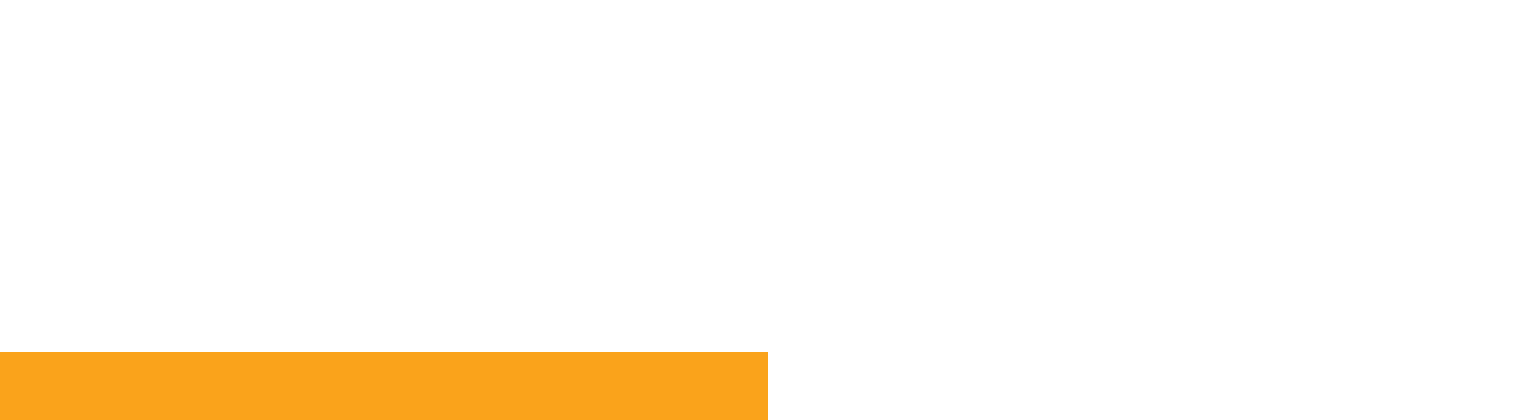 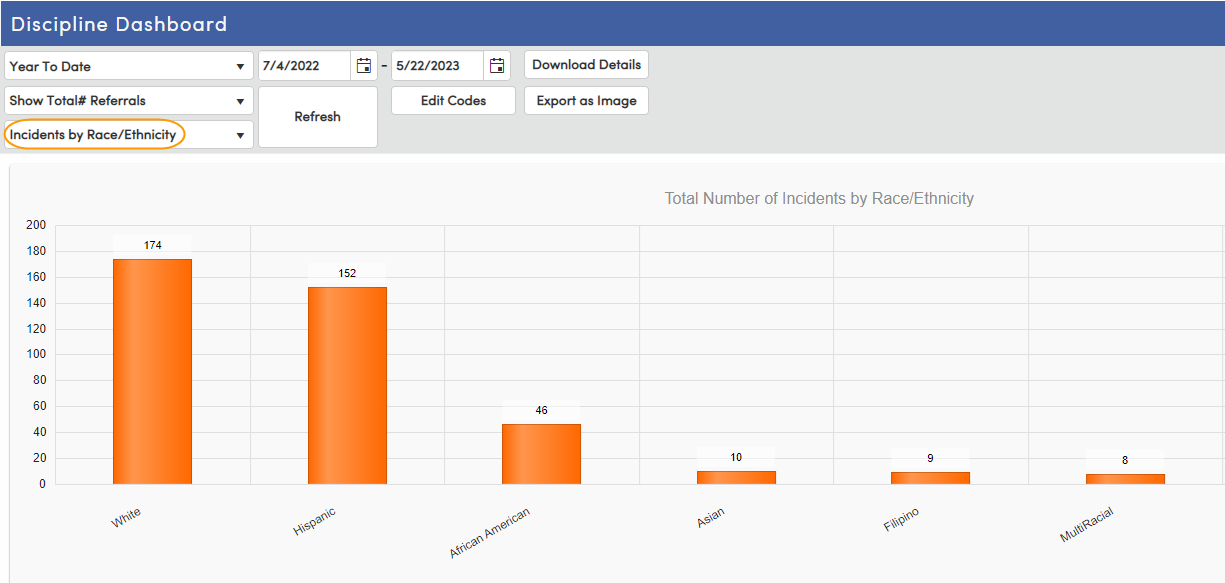 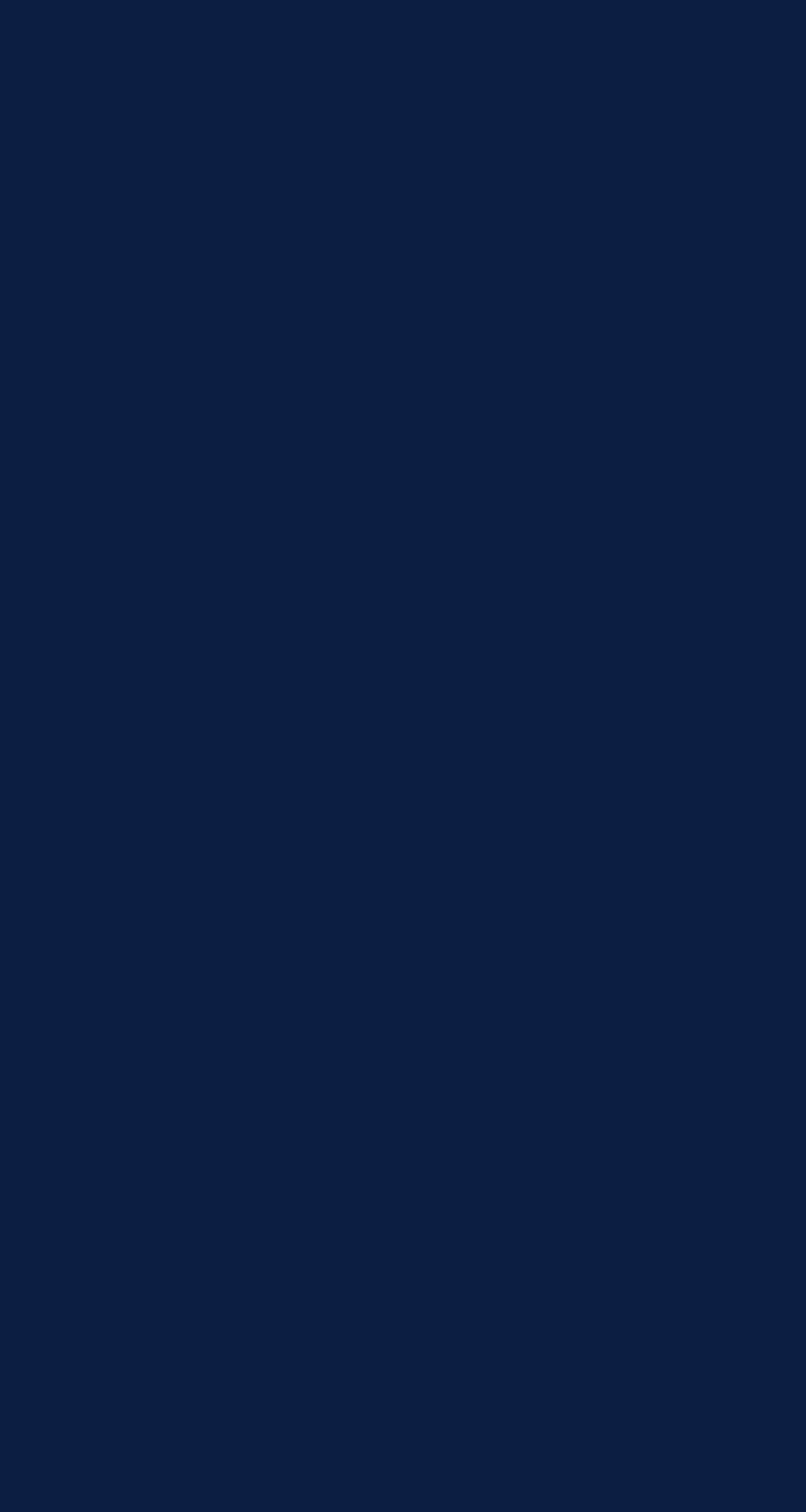 Various Views – By Referrer
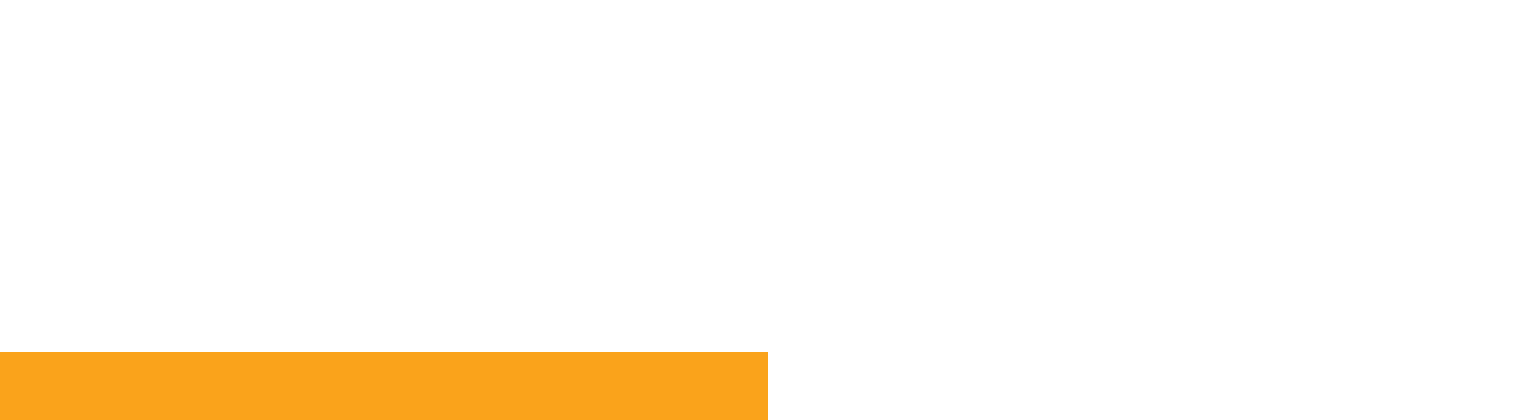 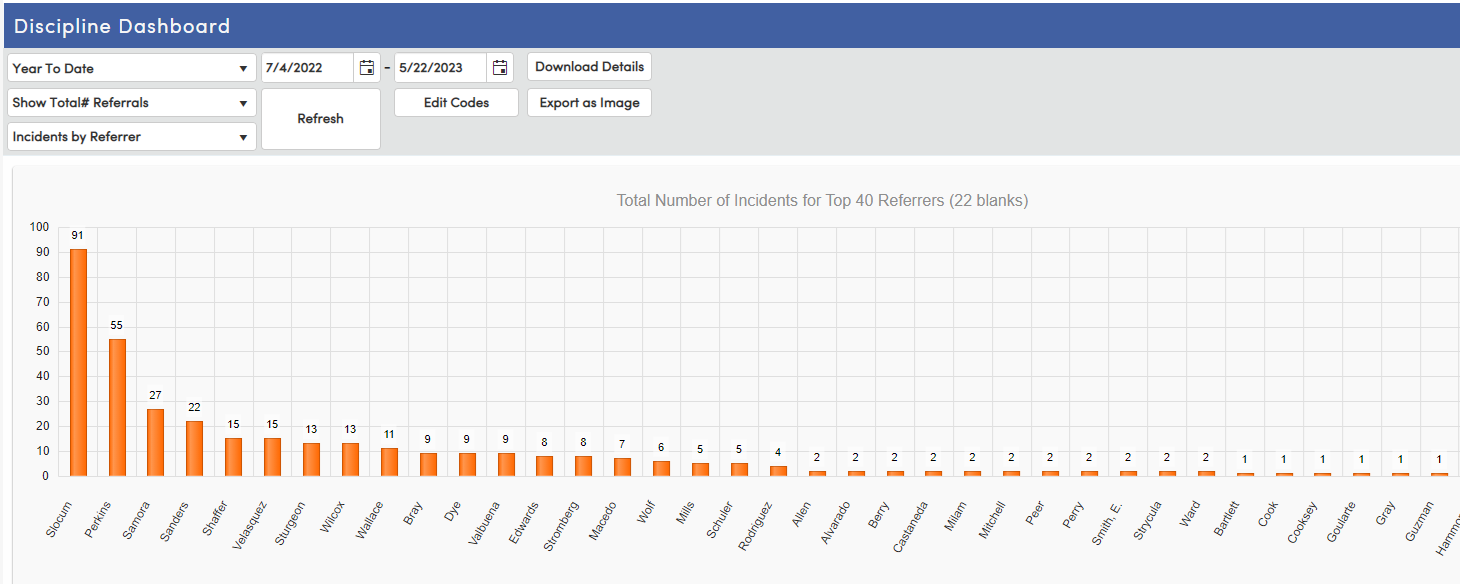 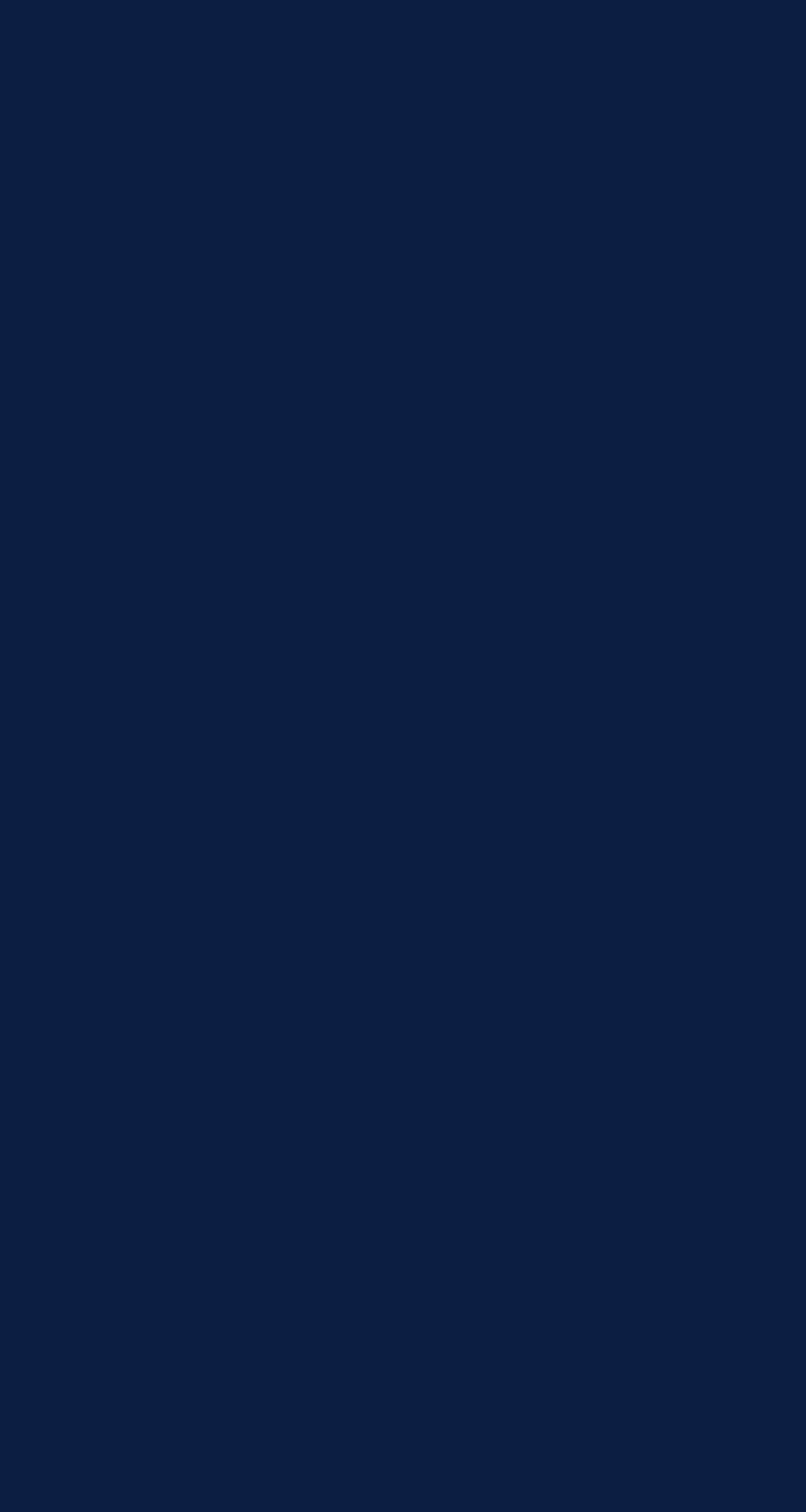 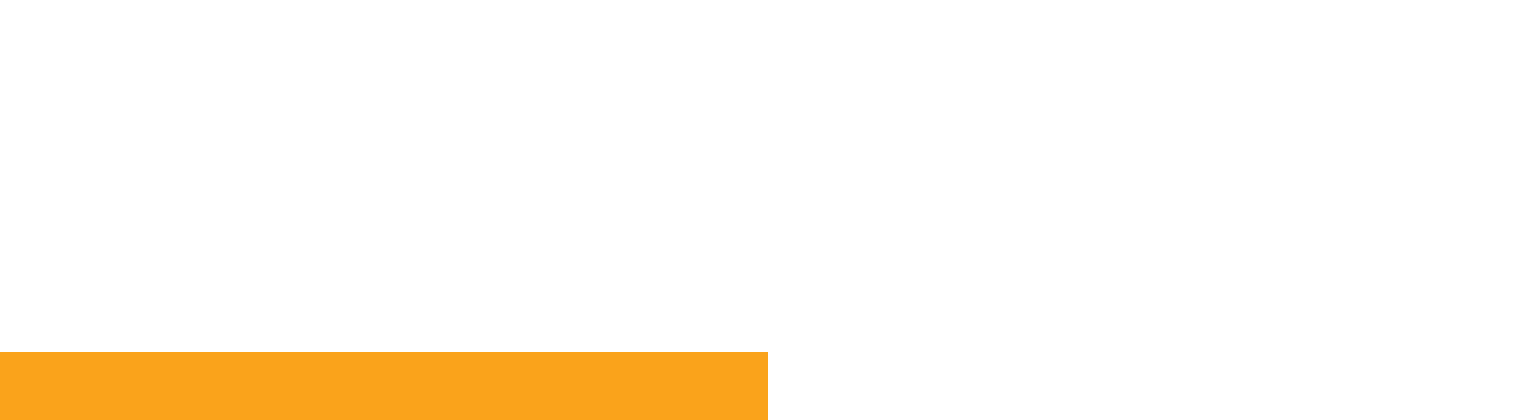 Various Views – Hot List
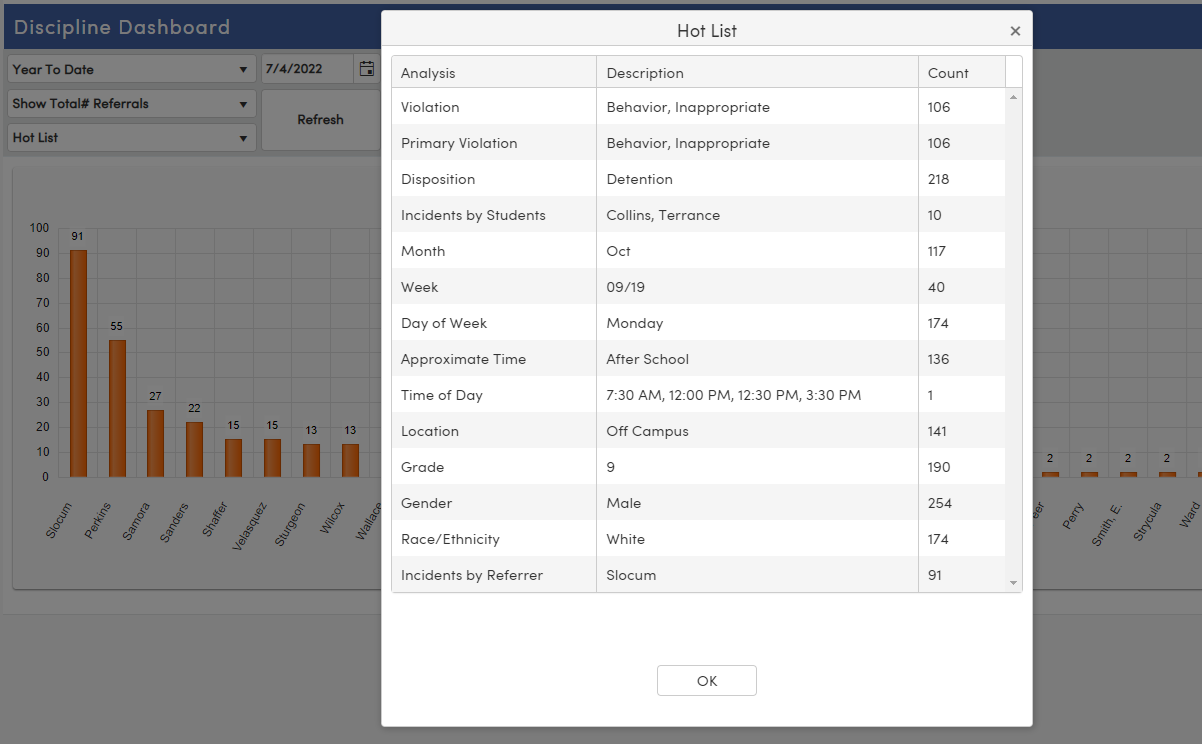 So Many Options!
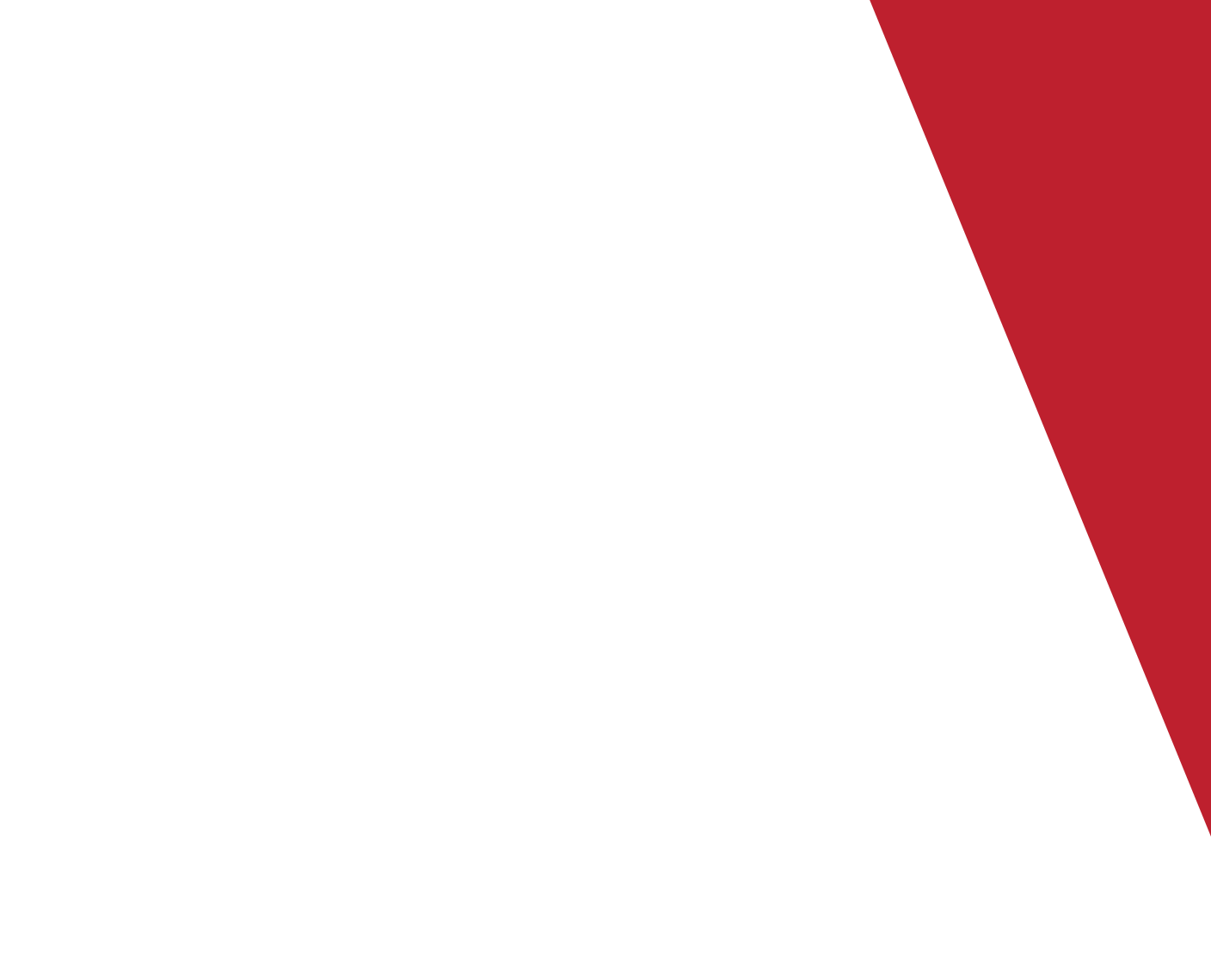 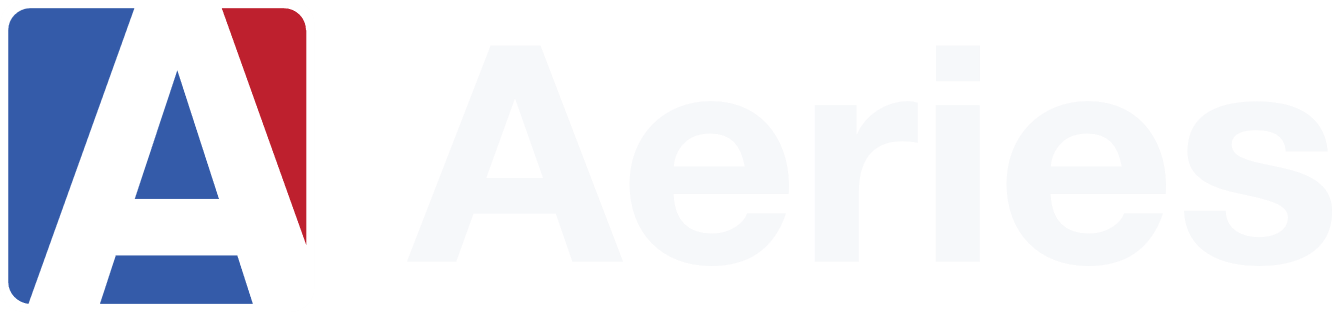 Thanks for joining us!
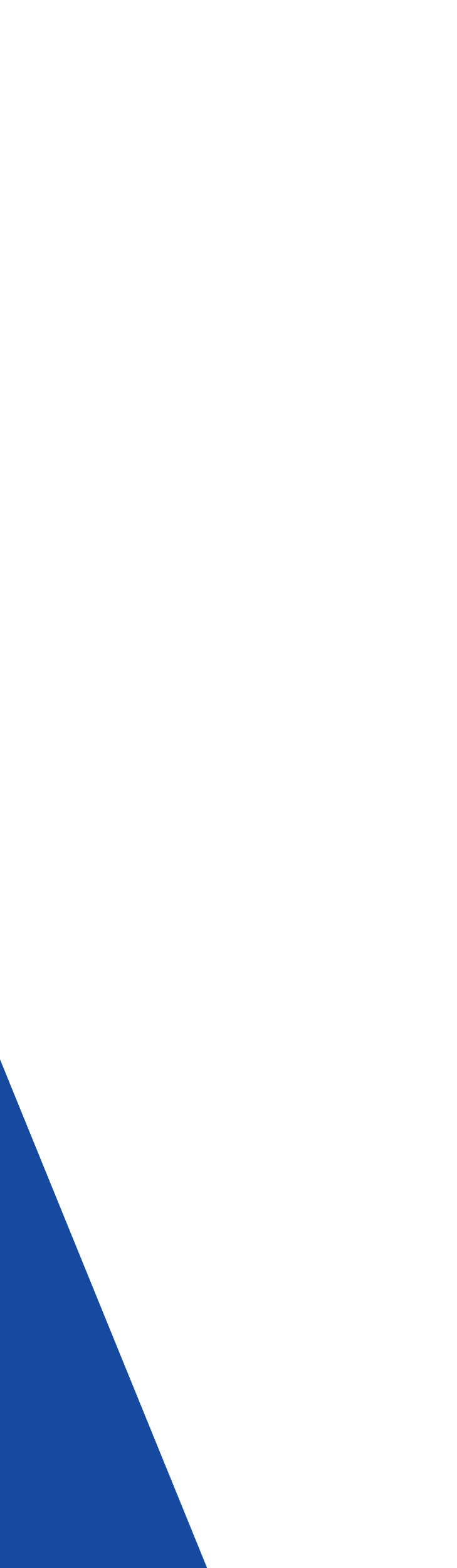 Info and links
Discipline FAQs

Discipline Videos
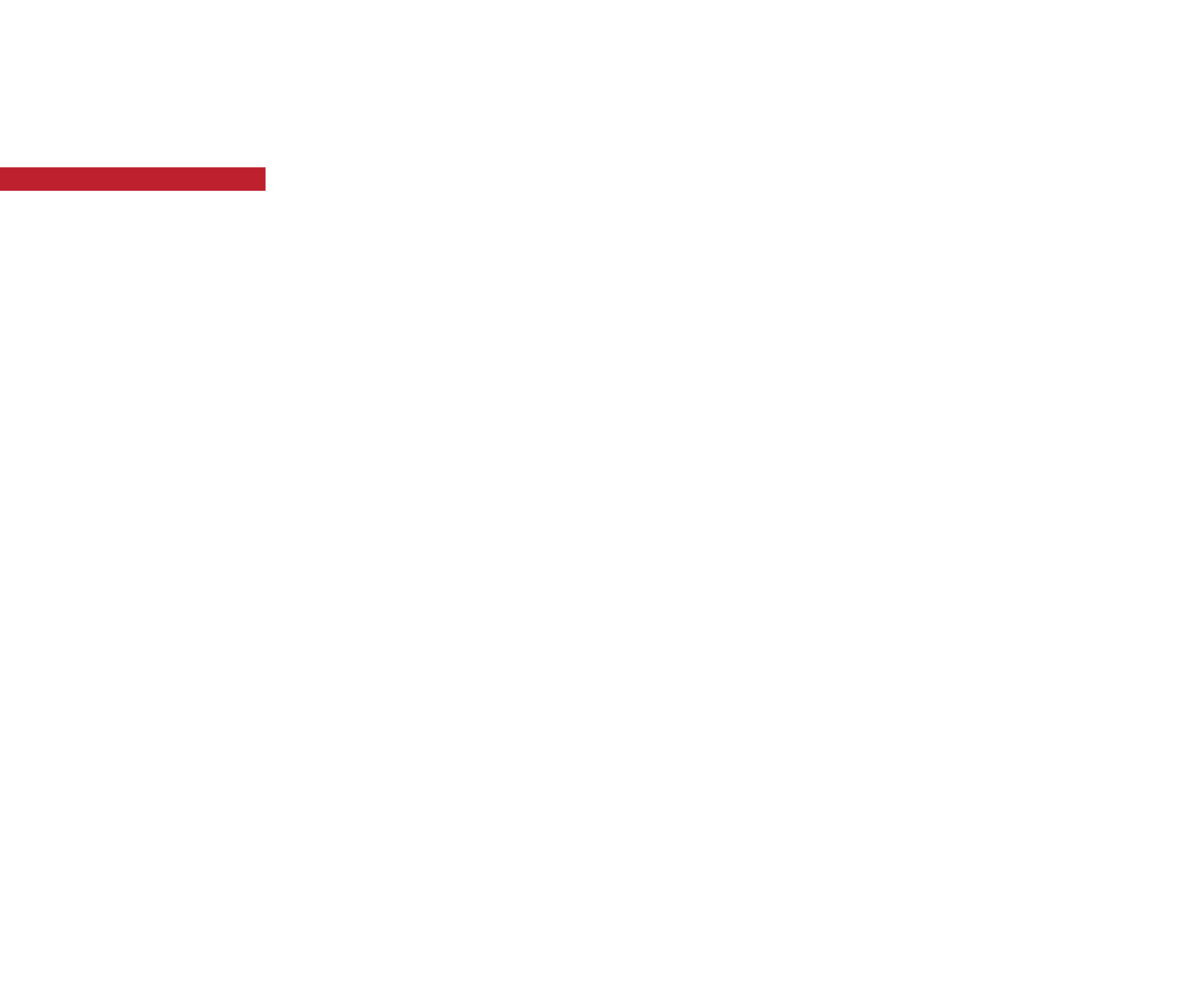 Discipline Dashboard

Discipline Documentation